2014 Spring Comment
This runs long
if all activities are done
Loops, Arrays, and STL: Objects, Strings, Vectors
Data Structures and Algorithms
CS 244
Brent M. Dingle, Ph.D.
Department of Mathematics, Statistics, and Computer Science
University of Wisconsin – Stout

Based on the book: Data Structures and Algorithms in C++ (Goodrich, Tamassia, Mount)
Some content derived/taken from: http://www.stroustrup.com/Programming/ and some from C++ Through Game Programming (Dawson)
From Last Time
Meta-Info Files on D2L
Example Programs
Games Stats 2.0
incrementors, ++,  --,  +=,  -=,  *=,  /=,  %=, etc
Game Stats 3.0
constants, enumerated types
Lost Gold
std::string, std::cin, std::cout
Menu Chooser
truth values, relational operators, logical operators, conditionals: if-else, switch-case-default
Die Roller and Number Guesser
Random Numbers
while-loops and do-loops
Things to Note
Homework 2 is Due Soon (tonight)

Homework 3 is Posted on D2L
Do NOT delay in starting it

A second Meta-Info File is posted on material up to this point
For Today
Loops
for-loops
Standard Template Library -- strings
STL objects: member data, member functions
STL Strings are std::string

C-style strings

Arrays
static arrays all types

Standard Template Library -- vectors
STL vectors are std:: vector
push_back(), size(), indexing, pop_back(), clear(), empty()
Iterators
with vector’s begin(), end(), dereferencing an iterator, vector insert()
Algorithms
Marker Slide
Moving into for-loops

Any General Questions
Generic for-loop
for (initialization; test; action)
     statement;

initialization is a statement that sets up some initial condition of the for-loop
typically something like:  k = 0

The expression test is evaluated each time before the for-loop statement (or code block) executes
something like:   k <= 10

If test evaluates to true 
the statement is executed
And then action is executed
something like:   k++

This repeats until test evaluates to false
Class Activity – For Loop Play
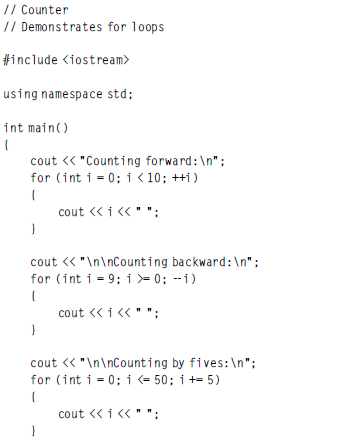 Take 5 to 10 minutes

Enter and run the program to the right

Experiment and see how the aspects alter how the values change
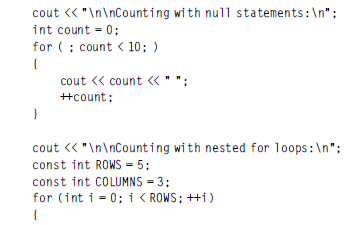 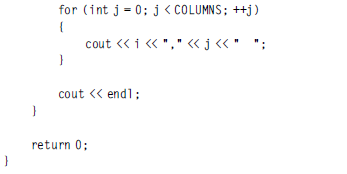 [Speaker Notes: EX007_Counter.cpp should be available in In-Class/Examples folder on D2L]
Expected Results Example
You likely saw what would be expected

Something similar to that shown at the right
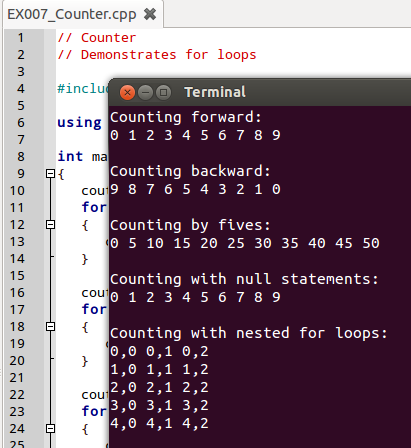 Marker Slide
Any Questions on
for-loops


Next Up
C++ objects
std::string
Motivation for Objects and Methods
Individual pieces of information are ok
local and global built-in type variables

But most things are more complicated objects
in games things like an alien spacecraft

Objects are encapsulated, cohesive things combining 
qualities
such as energy level
and abilities
such as firing weapons

While it is possible to represent such things as a bunch of variables
It would be nice to sort of “package” them together
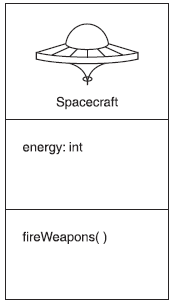 Objects and Methods
C++ allows software objects to be created
using classes

Objects combine data and functions
data members
member functions  (sometimes called methods)
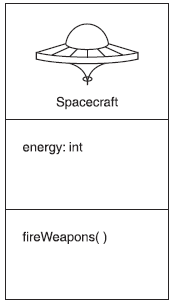 class SpaceCraft
{
   int   energy;
   void fireWeapons();
};
[Speaker Notes: picture and code are foreshadowing, and illustration, details on such things come later]
Why Objects ?
Cool thing about objects
You don’t need to know the implementation details to use them
Kind of like driving a car
Don’t need to know how to build one to drive one
Don’t need to know the object’s data members and member functions
Just need to know where the steering wheel, gas pedal, and brake are located
Object Variables
Technically
objects are instantiations of classes

What that means is an object is a variable that is of a class type
SpaceCraft ship;    ship is an object
class
object
(instantiation of a class)
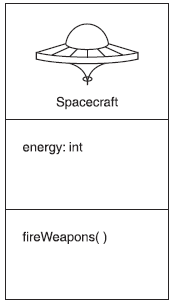 class SpaceCraft
{
   int   energy;
   void fireWeapons();
};
#include “SpaceCraft.h”
    :
int main()
{
   SpaceCraft ship;
        :
[Speaker Notes: picture and code are foreshadowing, and illustration, details on such things come later]
Using Objects
Assume you have stored a SpaceCraft object in the variable named: ship

You can access data members and data functions using the member selection operator, also called a dot ( . )

Say you want to fire the weapons of your ship only if its energy level is greater than 10
The code to achieve this looks something like:
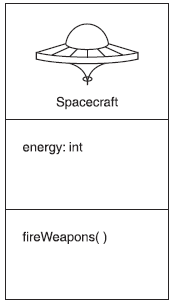 // ship is an object of type SpaceCraft
SpaceCraft ship;

if (ship.energy > 10)
{
     ship.fireWeapons();
}
notice the dots
[Speaker Notes: We will talk more later on how to create new classes
Focus now will be on using them… such as objects of the class type std::string]
Marker Slide
Any Questions on
objects ?
We will talk more later on how to create new classes
Focus now will be on using them… such as objects of the class type std::string

Next Up
std::string
string objects(vars of type std::string)
String objects are a sequence of characters

A variable of std::string is really an object 
It provides its own set of member functions and data

Let’s play
String Tester Program
The String Tester program 
uses the string object equal to “Game Over!!!” 
and tells you
its length
the index (position number) of each character
and whether or not certain substrings can be found in it

The program also demonstrates how to erase part of the contents of a string object
Class Activity – String Tester
Create and run the StringTester program displayed below (circa 10 mins)
// String Tester
// Demonstrates string objects
#include <iostream>
#include <string>
using namespace std;
int main()
{
  string word1 = "Game";
  string word2("Over");
  string word3(3, '!');
  string phrase = word1 + " " + word2 + word3;
  cout << "The phrase is: " << phrase << "\n\n";
  cout << "The phrase has " << phrase.size() 
  cout << " characters in it.\n\n";
  cout << "The character at position 0 is: " 
  cout << phrase[0] << "\n\n";
  cout << "Changing the character at position 0.\n";

  phrase[0] = 'L';
  cout << "The phrase is now: " << phrase << "\n\n";
for (unsigned int i = 0; i < phrase.size(); ++i)
    {
        cout << "Character at position " << i << " is: " 
        cout << phrase[i] << endl;
    }
    cout << "\nThe sequence ’Over’ begins at location ";
    cout << phrase.find("Over") << endl;

    if (phrase.find("eggplant") == string::npos)
    {
         cout << "’eggplant’ is not in the phrase.\n\n";
    }
    phrase.erase(4, 5);
    cout << "The phrase is now: " << phrase << endl;
    phrase.erase(4);
    cout << "The phrase is now: " << phrase << endl;
    phrase.erase();
    cout << "The phrase is now: " << phrase << endl;
    if (phrase.empty())
    {
        cout << "\nThe phrase is no more.\n";
    }
    return 0;
}
[Speaker Notes: Should be posted on D2L Content: In-Class Activities/Examples, something like EX008_StringTester.cpp]
Expected Output
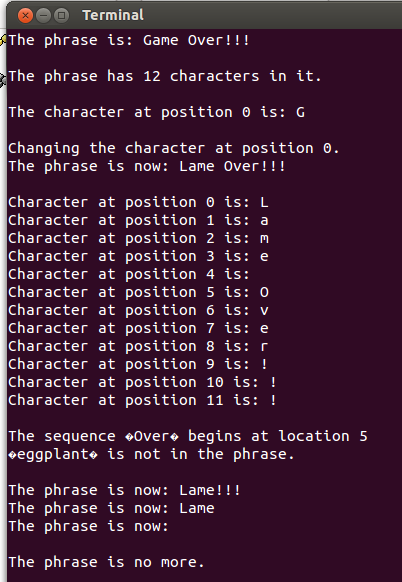 Output should appear something like that shown on the right
Walk Thru – Create Strings and Init
// String Tester
// Demonstrates string objects
#include <iostream>
#include <string>
using namespace std;
int main()
{
  string word1 = "Game";
  string word2("Over");
  string word3(3, '!');
  string phrase = word1 + " " + word2 + word3;
  cout << "The phrase is: " << phrase << "\n\n";
  cout << "The phrase has " << phrase.size() 
  cout << " characters in it.\n\n";
  cout << "The character at position 0 is: " 
  cout << phrase[0] << "\n\n";
  cout << "Changing the character at position 0.\n";

  phrase[0] = 'L';
  cout << "The phrase is now: " << phrase << "\n\n";
for (unsigned int i = 0; i < phrase.size(); ++i)
    {
        cout << "Character at position " << i << " is: " 
        cout << phrase[i] << endl;
    }
    cout << "\nThe sequence ’Over’ begins at location ";
    cout << phrase.find("Over") << endl;

    if (phrase.find("eggplant") == string::npos)
    {
         cout << "’eggplant’ is not in the phrase.\n\n";
    }
    phrase.erase(4, 5);
    cout << "The phrase is now: " << phrase << endl;
    phrase.erase(4);
    cout << "The phrase is now: " << phrase << endl;
    phrase.erase();
    cout << "The phrase is now: " << phrase << endl;
    if (phrase.empty())
    {
        cout << "\nThe phrase is no more.\n";
    }
    return 0;
}
Watch the titles for what is going on
Walk Thru – Concatenate 4 strings
// String Tester
// Demonstrates string objects
#include <iostream>
#include <string>
using namespace std;
int main()
{
  string word1 = "Game";
  string word2("Over");
  string word3(3, '!');
  string phrase = word1 + " " + word2 + word3;
  cout << "The phrase is: " << phrase << "\n\n";
  cout << "The phrase has " << phrase.size() 
  cout << " characters in it.\n\n";
  cout << "The character at position 0 is: " 
  cout << phrase[0] << "\n\n";
  cout << "Changing the character at position 0.\n";

  phrase[0] = 'L';
  cout << "The phrase is now: " << phrase << "\n\n";
for (unsigned int i = 0; i < phrase.size(); ++i)
    {
        cout << "Character at position " << i << " is: " 
        cout << phrase[i] << endl;
    }
    cout << "\nThe sequence ’Over’ begins at location ";
    cout << phrase.find("Over") << endl;

    if (phrase.find("eggplant") == string::npos)
    {
         cout << "’eggplant’ is not in the phrase.\n\n";
    }
    phrase.erase(4, 5);
    cout << "The phrase is now: " << phrase << endl;
    phrase.erase(4);
    cout << "The phrase is now: " << phrase << endl;
    phrase.erase();
    cout << "The phrase is now: " << phrase << endl;
    if (phrase.empty())
    {
        cout << "\nThe phrase is no more.\n";
    }
    return 0;
}
Walk Thru – As Each Says So It Is
// String Tester
// Demonstrates string objects
#include <iostream>
#include <string>
using namespace std;
int main()
{
  string word1 = "Game";
  string word2("Over");
  string word3(3, '!');
  string phrase = word1 + " " + word2 + word3;
  cout << "The phrase is: " << phrase << "\n\n";
  cout << "The phrase has " << phrase.size() 
  cout << " characters in it.\n\n";
  cout << "The character at position 0 is: " 
  cout << phrase[0] << "\n\n";
  cout << "Changing the character at position 0.\n";

  phrase[0] = 'L';
  cout << "The phrase is now: " << phrase << "\n\n";
for (unsigned int i = 0; i < phrase.size(); ++i)
    {
        cout << "Character at position " << i << " is: " 
        cout << phrase[i] << endl;
    }
    cout << "\nThe sequence ’Over’ begins at location ";
    cout << phrase.find("Over") << endl;

    if (phrase.find("eggplant") == string::npos)
    {
         cout << "’eggplant’ is not in the phrase.\n\n";
    }
    phrase.erase(4, 5);
    cout << "The phrase is now: " << phrase << endl;
    phrase.erase(4);
    cout << "The phrase is now: " << phrase << endl;
    phrase.erase();
    cout << "The phrase is now: " << phrase << endl;
    if (phrase.empty())
    {
        cout << "\nThe phrase is no more.\n";
    }
    return 0;
}
Note the use of square brackets for index specification of
element at index 0    (i.e. the first character in this case)
Walk Thru – First Character Changed
// String Tester
// Demonstrates string objects
#include <iostream>
#include <string>
using namespace std;
int main()
{
  string word1 = "Game";
  string word2("Over");
  string word3(3, '!');
  string phrase = word1 + " " + word2 + word3;
  cout << "The phrase is: " << phrase << "\n\n";
  cout << "The phrase has " << phrase.size() 
  cout << " characters in it.\n\n";
  cout << "The character at position 0 is: " 
  cout << phrase[0] << "\n\n";
  cout << "Changing the character at position 0.\n";

  phrase[0] = 'L';
  cout << "The phrase is now: " << phrase << "\n\n";
for (unsigned int i = 0; i < phrase.size(); ++i)
    {
        cout << "Character at position " << i << " is: " 
        cout << phrase[i] << endl;
    }
    cout << "\nThe sequence ’Over’ begins at location ";
    cout << phrase.find("Over") << endl;

    if (phrase.find("eggplant") == string::npos)
    {
         cout << "’eggplant’ is not in the phrase.\n\n";
    }
    phrase.erase(4, 5);
    cout << "The phrase is now: " << phrase << endl;
    phrase.erase(4);
    cout << "The phrase is now: " << phrase << endl;
    phrase.erase();
    cout << "The phrase is now: " << phrase << endl;
    if (phrase.empty())
    {
        cout << "\nThe phrase is no more.\n";
    }
    return 0;
}
Walk Thru – One character at a time
// String Tester
// Demonstrates string objects
#include <iostream>
#include <string>
using namespace std;
int main()
{
  string word1 = "Game";
  string word2("Over");
  string word3(3, '!');
  string phrase = word1 + " " + word2 + word3;
  cout << "The phrase is: " << phrase << "\n\n";
  cout << "The phrase has " << phrase.size() 
  cout << " characters in it.\n\n";
  cout << "The character at position 0 is: " 
  cout << phrase[0] << "\n\n";
  cout << "Changing the character at position 0.\n";

  phrase[0] = 'L';
  cout << "The phrase is now: " << phrase << "\n\n";
for (unsigned int i = 0; i < phrase.size(); ++i)
    {
        cout << "Character at position " << i << " is: " 
        cout << phrase[i] << endl;
    }
    cout << "\nThe sequence ’Over’ begins at location ";
    cout << phrase.find("Over") << endl;

    if (phrase.find("eggplant") == string::npos)
    {
         cout << "’eggplant’ is not in the phrase.\n\n";
    }
    phrase.erase(4, 5);
    cout << "The phrase is now: " << phrase << endl;
    phrase.erase(4);
    cout << "The phrase is now: " << phrase << endl;
    phrase.erase();
    cout << "The phrase is now: " << phrase << endl;
    if (phrase.empty())
    {
        cout << "\nThe phrase is no more.\n";
    }
    return 0;
}
Walk Thru – find is a member function
// String Tester
// Demonstrates string objects
#include <iostream>
#include <string>
using namespace std;
int main()
{
  string word1 = "Game";
  string word2("Over");
  string word3(3, '!');
  string phrase = word1 + " " + word2 + word3;
  cout << "The phrase is: " << phrase << "\n\n";
  cout << "The phrase has " << phrase.size() 
  cout << " characters in it.\n\n";
  cout << "The character at position 0 is: " 
  cout << phrase[0] << "\n\n";
  cout << "Changing the character at position 0.\n";

  phrase[0] = 'L';
  cout << "The phrase is now: " << phrase << "\n\n";
for (unsigned int i = 0; i < phrase.size(); ++i)
    {
        cout << "Character at position " << i << " is: " 
        cout << phrase[i] << endl;
    }
    cout << "\nThe sequence ’Over’ begins at location ";
    cout << phrase.find("Over") << endl;

    if (phrase.find("eggplant") == string::npos)
    {
         cout << "’eggplant’ is not in the phrase.\n\n";
    }
    phrase.erase(4, 5);
    cout << "The phrase is now: " << phrase << endl;
    phrase.erase(4);
    cout << "The phrase is now: " << phrase << endl;
    phrase.erase();
    cout << "The phrase is now: " << phrase << endl;
    if (phrase.empty())
    {
        cout << "\nThe phrase is no more.\n";
    }
    return 0;
}
Walk Thru – npos == NoPosition
// String Tester
// Demonstrates string objects
#include <iostream>
#include <string>
using namespace std;
int main()
{
  string word1 = "Game";
  string word2("Over");
  string word3(3, '!');
  string phrase = word1 + " " + word2 + word3;
  cout << "The phrase is: " << phrase << "\n\n";
  cout << "The phrase has " << phrase.size() 
  cout << " characters in it.\n\n";
  cout << "The character at position 0 is: " 
  cout << phrase[0] << "\n\n";
  cout << "Changing the character at position 0.\n";

  phrase[0] = 'L';
  cout << "The phrase is now: " << phrase << "\n\n";
for (unsigned int i = 0; i < phrase.size(); ++i)
    {
        cout << "Character at position " << i << " is: " 
        cout << phrase[i] << endl;
    }
    cout << "\nThe sequence ’Over’ begins at location ";
    cout << phrase.find("Over") << endl;

    if (phrase.find("eggplant") == string::npos)
    {
         cout << "’eggplant’ is not in the phrase.\n\n";
    }
    phrase.erase(4, 5);
    cout << "The phrase is now: " << phrase << endl;
    phrase.erase(4);
    cout << "The phrase is now: " << phrase << endl;
    phrase.erase();
    cout << "The phrase is now: " << phrase << endl;
    if (phrase.empty())
    {
        cout << "\nThe phrase is no more.\n";
    }
    return 0;
}
Walk Thru – Erase 5 chars starting at index 4
// String Tester
// Demonstrates string objects
#include <iostream>
#include <string>
using namespace std;
int main()
{
  string word1 = "Game";
  string word2("Over");
  string word3(3, '!');
  string phrase = word1 + " " + word2 + word3;
  cout << "The phrase is: " << phrase << "\n\n";
  cout << "The phrase has " << phrase.size() 
  cout << " characters in it.\n\n";
  cout << "The character at position 0 is: " 
  cout << phrase[0] << "\n\n";
  cout << "Changing the character at position 0.\n";

  phrase[0] = 'L';
  cout << "The phrase is now: " << phrase << "\n\n";
for (unsigned int i = 0; i < phrase.size(); ++i)
    {
        cout << "Character at position " << i << " is: " 
        cout << phrase[i] << endl;
    }
    cout << "\nThe sequence ’Over’ begins at location ";
    cout << phrase.find("Over") << endl;

    if (phrase.find("eggplant") == string::npos)
    {
         cout << "’eggplant’ is not in the phrase.\n\n";
    }
    phrase.erase(4, 5);
    cout << "The phrase is now: " << phrase << endl;
    phrase.erase(4);
    cout << "The phrase is now: " << phrase << endl;
    phrase.erase();
    cout << "The phrase is now: " << phrase << endl;
    if (phrase.empty())
    {
        cout << "\nThe phrase is no more.\n";
    }
    return 0;
}
Walk Thru – Erase char at index 4 to end
// String Tester
// Demonstrates string objects
#include <iostream>
#include <string>
using namespace std;
int main()
{
  string word1 = "Game";
  string word2("Over");
  string word3(3, '!');
  string phrase = word1 + " " + word2 + word3;
  cout << "The phrase is: " << phrase << "\n\n";
  cout << "The phrase has " << phrase.size() 
  cout << " characters in it.\n\n";
  cout << "The character at position 0 is: " 
  cout << phrase[0] << "\n\n";
  cout << "Changing the character at position 0.\n";

  phrase[0] = 'L';
  cout << "The phrase is now: " << phrase << "\n\n";
for (unsigned int i = 0; i < phrase.size(); ++i)
    {
        cout << "Character at position " << i << " is: " 
        cout << phrase[i] << endl;
    }
    cout << "\nThe sequence ’Over’ begins at location ";
    cout << phrase.find("Over") << endl;

    if (phrase.find("eggplant") == string::npos)
    {
         cout << "’eggplant’ is not in the phrase.\n\n";
    }
    phrase.erase(4, 5);
    cout << "The phrase is now: " << phrase << endl;
    phrase.erase(4);
    cout << "The phrase is now: " << phrase << endl;
    phrase.erase();
    cout << "The phrase is now: " << phrase << endl;
    if (phrase.empty())
    {
        cout << "\nThe phrase is no more.\n";
    }
    return 0;
}
Walk Thru – Erase the whole string
// String Tester
// Demonstrates string objects
#include <iostream>
#include <string>
using namespace std;
int main()
{
  string word1 = "Game";
  string word2("Over");
  string word3(3, '!');
  string phrase = word1 + " " + word2 + word3;
  cout << "The phrase is: " << phrase << "\n\n";
  cout << "The phrase has " << phrase.size() 
  cout << " characters in it.\n\n";
  cout << "The character at position 0 is: " 
  cout << phrase[0] << "\n\n";
  cout << "Changing the character at position 0.\n";

  phrase[0] = 'L';
  cout << "The phrase is now: " << phrase << "\n\n";
for (unsigned int i = 0; i < phrase.size(); ++i)
    {
        cout << "Character at position " << i << " is: " 
        cout << phrase[i] << endl;
    }
    cout << "\nThe sequence ’Over’ begins at location ";
    cout << phrase.find("Over") << endl;

    if (phrase.find("eggplant") == string::npos)
    {
         cout << "’eggplant’ is not in the phrase.\n\n";
    }
    phrase.erase(4, 5);
    cout << "The phrase is now: " << phrase << endl;
    phrase.erase(4);
    cout << "The phrase is now: " << phrase << endl;
    phrase.erase();
    cout << "The phrase is now: " << phrase << endl;
    if (phrase.empty())
    {
        cout << "\nThe phrase is no more.\n";
    }
    return 0;
}
Marker Slide
Any Questions on
std::string

Next Up Arrays
Arrays
std::string is good for sequences of characters

Arrays are good for sequences of anything else
including an array of std::strings
See example: EX009_HerosInventory.cpp

Before C++ (i.e. in C) you had to use arrays for character strings too
Character Arrays (old school C-style strings)
char phrase[] = "Game Over!!!";
Above has an extra invisible character on the end
phrase[12] == ' \0'
' \0' is the null-terminator for character array strings

Character arrays have NO member functions
Array Size
The most common type of array is a static array

		int myArray[20];

This array will always have just 20 elements in it

The programmer (you) must be very careful not to use an index greater than 19
why 19?
arrays are ZERO based
so only indices 0, 1, 2, …, 17, 18, 19 are valid

If you try something like:
myArray[34] = 789;
The compiler will NOT issue a warning nor an error
And you will have corrupted the memory space
i.e. program crash likely at some very inconvenient time
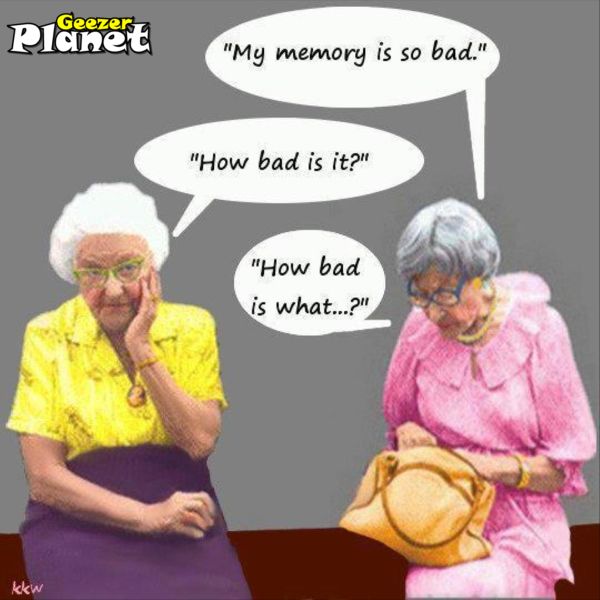 Multi-Dimensional Arrays
Some abstractions require arrays of more than one dimension
Like a 2D grid, or 3D coordinate system, or even more

Example 2D array
int myArray[2][3];
char a[2][8];

Example 3D array
int cellPosition[12][12][12];

For the interested there is an example of the start of a Tic-Tac-Toe game program on D2L
EX010_TicTacToe.cpp
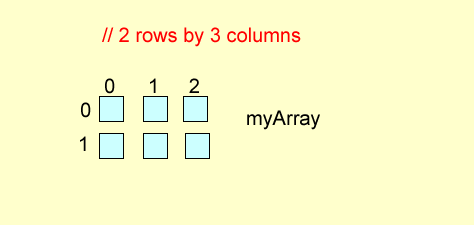 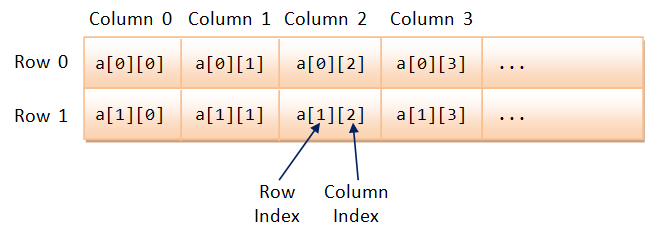 Graded Class Activity – World Jumble
On D2L
In Class Assignments
Unit 1
Download/Read
ICA004_WordJumble.pdf

You may work as groups together
But each individual must submit a program

You have 15 to 20 minutes to work on it now
Note the due date on the associated dropbox for the final deadline
Best to get it done now
[Speaker Notes: Check for solutions on D2L]
Marker Slide
Any Questions on
arrays
we will see them again

Next Up
Standard Template Library (STL)
STL vectors are std:: vector
push_back(), size(), indexing, pop_back(), clear(), empty()
Iterators
with vector’s begin(), end(), dereferencing an iterator
Side Note
Meta-Info file 3 covers up to about here
Standard Template Library
Why use it?
std::string was pretty useful
programmers are “lazy”
if you have to do something
then do it so you can re-use it 
i.e. won’t have to do it again
if someone else already done it (and done it well)
use their stuff (when appropriate)
i.e. STL
this does NOT mean copy someone else
Standard Template Library
The complication

STL does contain a lot of stuff
In fact it can do most of what you are going to learn about in this class

However,
One of the purposes of this class is so you can understand how STL works
and why there might be circumstances where you do NOT want to use it
OR that in some cases YOU CAN DO BETTER for the problem you are working
     i.e. a chainsaw is not needed to cut a piece of paper
Returning to
     Use the right tool for the right problem
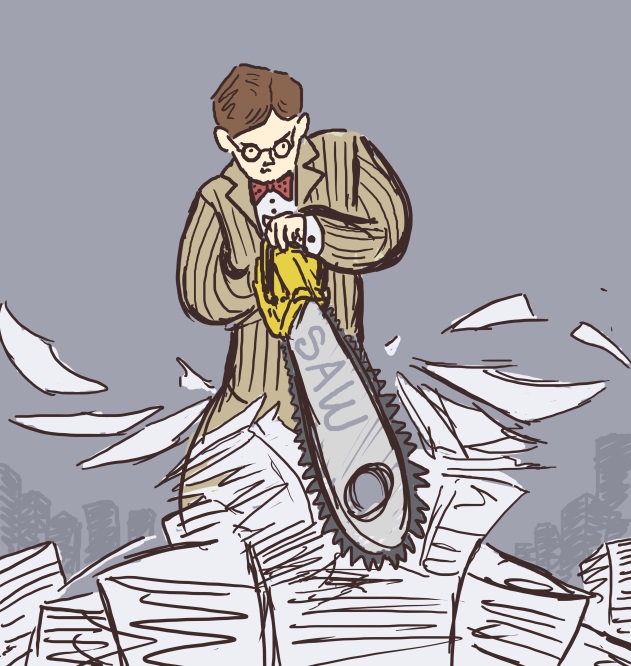 Similar to teaching you how to add, subtract, multiple, and divide numbers
BEFORE teaching you algebra
	Okay, that’s a really loose analogy
It’s more like giving you a calculator 
and then trying to get you to learn how to add, subtract, multiply and divide
What does STL have?
STL provides a group of
containers
algorithms
iterators
and some other good stuff

That all work together
And it all
Comes with most modern C++ compilers 
for “free”
STL Containers
Containers allow 
the storage and access of collections of values of he same type

Arrays do similar
but are not as flexible or as powerful as STL containers

Containers come in different varieties to meet different needs
STL Algorithms
The algorithms defined in the STL work with its containers

The algorithms are common functions that programmers repeatedly apply to groups of values
This includes algorithms for
Sorting, searching, copying, merging, inserting, and removing container elements

One of the greatest values of this is 
any given STL algorithm can work with any given STL container
This is also a weakness in some cases
as it is overkill for more trivial or smaller tasks
Containers and Algorithms
Sounds a lot like
Data Structures and Algorithms

BUT… STL is just ONE way to do things
Very, very useful

To use it correctly requires understanding
what it is and what it is not
when to use it and when not to use it

Thus we will look at the theory and ideas behind its design and implementation as this course progresses
hence Data Structures and Algorithms in C++
and NOT Containers and Algorithms in STL

Of course, knowing what it can do is also useful
So we begin with that
STL Iterators
Oh Yeah, there are iterators too

Iterators are objects that 
identify elements in container 
and can be manipulated to move among elements in a container
iterators can be thought of as referencing (or pointing to) elements in a container

Useful for iterating through containers

Required by STL algorithms
Its part of the “magic”
and the overkill of using STL (in some cases)
of making the STL algorithms work with any STL container
Marker Slide
Any Questions on
Standard Template Library (STL)

Next Up
STL vectors are std:: vector
push_back(), size(), indexing, pop_back(), clear(), empty()
Iterators
with vector’s begin(), end(), dereferencing an iterator
std::vector
The vector class defines one kind of STL container

It meets the generic definition of being a dynamic array
std::vector is an implementation of the abstract data type dynamic array
Vectors vs. Static Arrays
Aside: Good to Know Stuff
Vectors can grow 
Static arrays cannot
So if you use a vector to store enemies in a game
then the vector will grow as the number of enemies increase
If you use a static array
then it must be large enough to contain the maximum possible number of enemies 
and that memory will be “used up” for the entire duration of the game

std::vectors also work with STL algorithms which may save some time in coding certain effects
Using arrays means you WILL spend time writing code for each algorithm
But does allow for the specialization of the algorithm to your particular scenario
But you can do that using vectors too
Vectors vs. Static Arrays (cont)
Aside: Good to Know Stuff
Vectors 
Require extra memory for overhead
so for simple/small/static situations may not be optimal

There can be performance cost when the vector grows in size

Some platforms don’t support std::vector

So there are cases where arrays are the better choice

But having std::vectors in your back pocket is generally a pretty good thing to know and understand
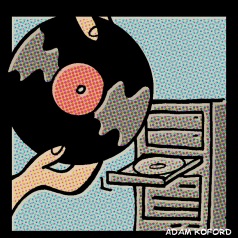 Marker Slide
Any Questions on
Concept of std::vector

Next Up
EXAMPLE to demonstrate:
STL vectors are std:: vector
push_back(), size(), indexing, pop_back(), clear(), empty()
and then another example for
Iterators
with vector’s begin(), end(), dereferencing an iterator
Hero’s Inventory 2.0
Recall: Hero’s Inventory 1.0
EX009_HerosInventory.cpp

We will alter this to use vectors

This is best done as ….
[next slide]
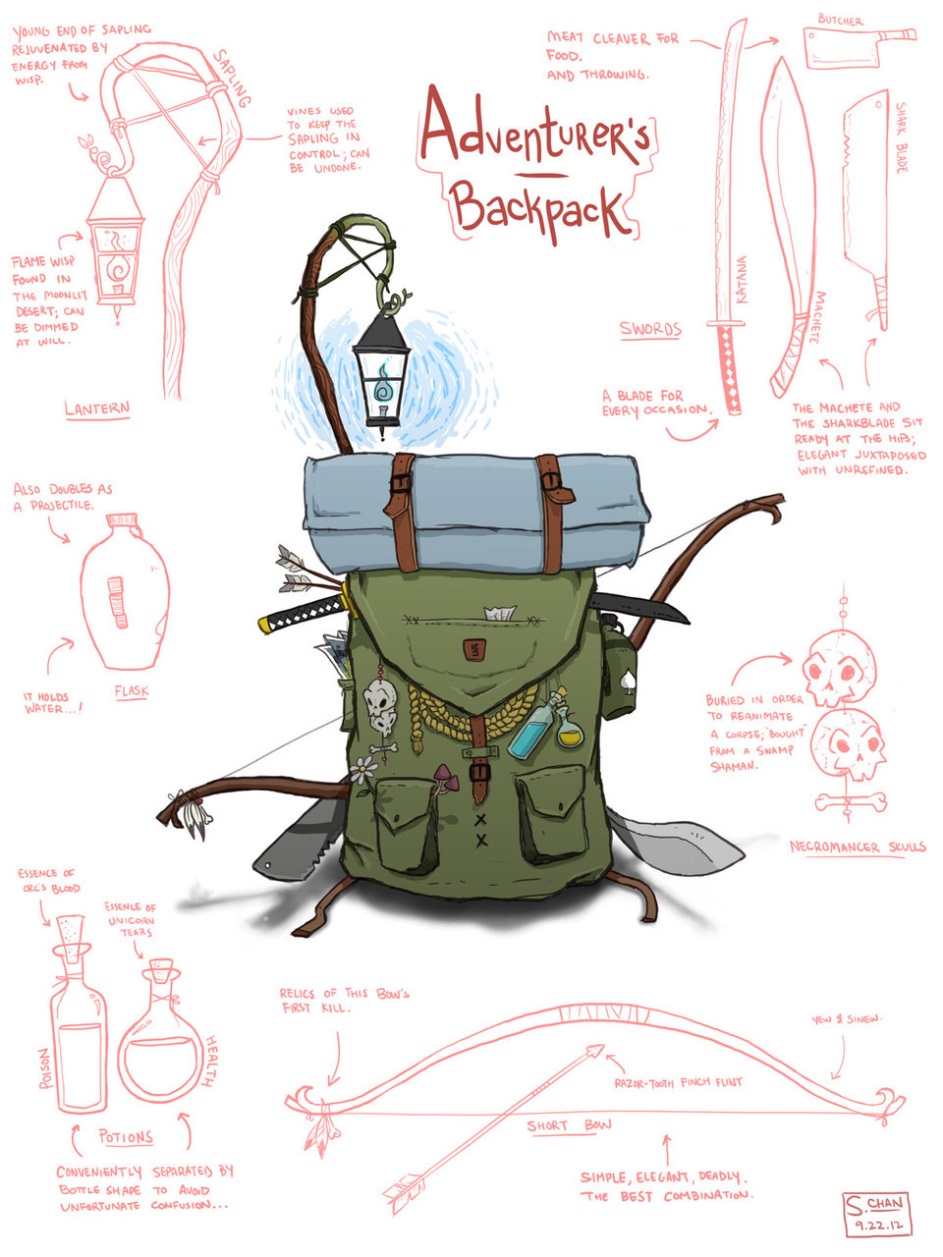 Class Activity – HerosInvent2
Form groups of 2 to 4

On D2L download
EX009_HerosInventory.cpp
and
EX011_HerosInvent2.cpp

Take 5 to 10 minutes to compare and discuss
Looking at Hero’s Inventory 2.0
// Hero’s Inventory 2.0
// Demonstrates vectors
#include <iostream>
#include <string>
#include <vector>
using namespace std;
int main()
{
   vector<string> inventory;
   inventory.push_back("sword");
   inventory.push_back("armor");
   inventory.push_back("shield");

   cout << "You have " << inventory.size() << " items.\n";
   cout << "\nYour items:\n";
   for (unsigned int i = 0; i < inventory.size(); ++i)
   {
      cout << inventory[i] << endl;
   }
   
   cout << "\nYou trade your sword for a battle axe.";
   inventory[0] = "battle axe";
   cout << "\nYour items:\n";
   for (unsigned int i = 0; i < inventory.size(); ++i)
   {
      cout << inventory[i] << endl;
   }
cout << "\nThe item name \'" 
           << inventory[0] << "\' has ";
   cout << inventory[0].size() << " letters in it.\n";

   cout << "\nYour shield is destroyed “
           << "in a fierce battle.";
   inventory.pop_back();
   cout << "\nYour items:\n";
   for (unsigned int i = 0; i < inventory.size(); ++i)
   {
      cout << inventory[i] << endl;
   }

   cout << "\nYou were robbed of all of your “;
   cout << "possessions by a thief.";
   inventory.clear();

   if (inventory.empty())
   {
      cout << "\nYou have nothing.\n";
   }
   else
   {
      cout << "\nYou have at least one item.\n";
   }
   return 0;
}
Let’s take a look at the program
Looking at Hero’s Inventory 2.0
// Hero’s Inventory 2.0
// Demonstrates vectors
#include <iostream>
#include <string>
#include <vector>
using namespace std;
int main()
{
   vector<string> inventory;
   inventory.push_back("sword");
   inventory.push_back("armor");
   inventory.push_back("shield");

   cout << "You have " << inventory.size() << " items.\n";
   cout << "\nYour items:\n";
   for (unsigned int i = 0; i < inventory.size(); ++i)
   {
      cout << inventory[i] << endl;
   }
   
   cout << "\nYou trade your sword for a battle axe.";
   inventory[0] = "battle axe";
   cout << "\nYour items:\n";
   for (unsigned int i = 0; i < inventory.size(); ++i)
   {
      cout << inventory[i] << endl;
   }
cout << "\nThe item name \'" 
           << inventory[0] << "\' has ";
   cout << inventory[0].size() << " letters in it.\n";

   cout << "\nYour shield is destroyed “
           << "in a fierce battle.";
   inventory.pop_back();
   cout << "\nYour items:\n";
   for (unsigned int i = 0; i < inventory.size(); ++i)
   {
      cout << inventory[i] << endl;
   }

   cout << "\nYou were robbed of all of your “;
   cout << "possessions by a thief.";
   inventory.clear();

   if (inventory.empty())
   {
      cout << "\nYou have nothing.\n";
   }
   else
   {
      cout << "\nYou have at least one item.\n";
   }
   return 0;
}
To use std::vector need to include the file vector
Looking at Hero’s Inventory 2.0
// Hero’s Inventory 2.0
// Demonstrates vectors
#include <iostream>
#include <string>
#include <vector>
using namespace std;
int main()
{
   vector<string> inventory;
   inventory.push_back("sword");
   inventory.push_back("armor");
   inventory.push_back("shield");

   cout << "You have " << inventory.size() << " items.\n";
   cout << "\nYour items:\n";
   for (unsigned int i = 0; i < inventory.size(); ++i)
   {
      cout << inventory[i] << endl;
   }
   
   cout << "\nYou trade your sword for a battle axe.";
   inventory[0] = "battle axe";
   cout << "\nYour items:\n";
   for (unsigned int i = 0; i < inventory.size(); ++i)
   {
      cout << inventory[i] << endl;
   }
cout << "\nThe item name \'" 
           << inventory[0] << "\' has ";
   cout << inventory[0].size() << " letters in it.\n";

   cout << "\nYour shield is destroyed “
           << "in a fierce battle.";
   inventory.pop_back();
   cout << "\nYour items:\n";
   for (unsigned int i = 0; i < inventory.size(); ++i)
   {
      cout << inventory[i] << endl;
   }

   cout << "\nYou were robbed of all of your “;
   cout << "possessions by a thief.";
   inventory.clear();

   if (inventory.empty())
   {
      cout << "\nYou have nothing.\n";
   }
   else
   {
      cout << "\nYou have at least one item.\n";
   }
   return 0;
}
Make a variable named inventory
of type:   vector of strings

vector <string> inventory;
Looking at Hero’s Inventory 2.0
// Hero’s Inventory 2.0
// Demonstrates vectors
#include <iostream>
#include <string>
#include <vector>
using namespace std;
int main()
{
   vector<string> inventory;
   inventory.push_back("sword");
   inventory.push_back("armor");
   inventory.push_back("shield");

   cout << "You have " << inventory.size() << " items.\n";
   cout << "\nYour items:\n";
   for (unsigned int i = 0; i < inventory.size(); ++i)
   {
      cout << inventory[i] << endl;
   }
   
   cout << "\nYou trade your sword for a battle axe.";
   inventory[0] = "battle axe";
   cout << "\nYour items:\n";
   for (unsigned int i = 0; i < inventory.size(); ++i)
   {
      cout << inventory[i] << endl;
   }
cout << "\nThe item name \'" 
           << inventory[0] << "\' has ";
   cout << inventory[0].size() << " letters in it.\n";

   cout << "\nYour shield is destroyed “
           << "in a fierce battle.";
   inventory.pop_back();
   cout << "\nYour items:\n";
   for (unsigned int i = 0; i < inventory.size(); ++i)
   {
      cout << inventory[i] << endl;
   }

   cout << "\nYou were robbed of all of your “;
   cout << "possessions by a thief.";
   inventory.clear();

   if (inventory.empty())
   {
      cout << "\nYou have nothing.\n";
   }
   else
   {
      cout << "\nYou have at least one item.\n";
   }
   return 0;
}
push_back is a member function of vector

It adds an element on to the end of the vector

So inventory[0] is “sword”
     inventory[1] is “armor”
     inventory[2] is “shield”

Note the square brackets work just as they do for arrays
Looking at Hero’s Inventory 2.0
// Hero’s Inventory 2.0
// Demonstrates vectors
#include <iostream>
#include <string>
#include <vector>
using namespace std;
int main()
{
   vector<string> inventory;
   inventory.push_back("sword");
   inventory.push_back("armor");
   inventory.push_back("shield");

   cout << "You have " << inventory.size() << " items.\n";
   cout << "\nYour items:\n";
   for (unsigned int i = 0; i < inventory.size(); ++i)
   {
      cout << inventory[i] << endl;
   }
   
   cout << "\nYou trade your sword for a battle axe.";
   inventory[0] = "battle axe";
   cout << "\nYour items:\n";
   for (unsigned int i = 0; i < inventory.size(); ++i)
   {
      cout << inventory[i] << endl;
   }
cout << "\nThe item name \'" 
           << inventory[0] << "\' has ";
   cout << inventory[0].size() << " letters in it.\n";

   cout << "\nYour shield is destroyed “
           << "in a fierce battle.";
   inventory.pop_back();
   cout << "\nYour items:\n";
   for (unsigned int i = 0; i < inventory.size(); ++i)
   {
      cout << inventory[i] << endl;
   }

   cout << "\nYou were robbed of all of your “;
   cout << "possessions by a thief.";
   inventory.clear();

   if (inventory.empty())
   {
      cout << "\nYou have nothing.\n";
   }
   else
   {
      cout << "\nYou have at least one item.\n";
   }
   return 0;
}
size() is a member function of std::vector

it returns the number of elements currently stored in the vector object

recall: inventory is a vector object
Looking at Hero’s Inventory 2.0
// Hero’s Inventory 2.0
// Demonstrates vectors
#include <iostream>
#include <string>
#include <vector>
using namespace std;
int main()
{
   vector<string> inventory;
   inventory.push_back("sword");
   inventory.push_back("armor");
   inventory.push_back("shield");

   cout << "You have " << inventory.size() << " items.\n";
   cout << "\nYour items:\n";
   for (unsigned int i = 0; i < inventory.size(); ++i)
   {
      cout << inventory[i] << endl;
   }
   
   cout << "\nYou trade your sword for a battle axe.";
   inventory[0] = "battle axe";
   cout << "\nYour items:\n";
   for (unsigned int i = 0; i < inventory.size(); ++i)
   {
      cout << inventory[i] << endl;
   }
cout << "\nThe item name \'" 
           << inventory[0] << "\' has ";
   cout << inventory[0].size() << " letters in it.\n";

   cout << "\nYour shield is destroyed “
           << "in a fierce battle.";
   inventory.pop_back();
   cout << "\nYour items:\n";
   for (unsigned int i = 0; i < inventory.size(); ++i)
   {
      cout << inventory[i] << endl;
   }

   cout << "\nYou were robbed of all of your “;
   cout << "possessions by a thief.";
   inventory.clear();

   if (inventory.empty())
   {
      cout << "\nYou have nothing.\n";
   }
   else
   {
      cout << "\nYou have at least one item.\n";
   }
   return 0;
}
Note the square brackets work just as they do for arrays

So we can use a typical for-loop to iterate through the elements of a vector and print them to the screen using cout
Looking at Hero’s Inventory 2.0
// Hero’s Inventory 2.0
// Demonstrates vectors
#include <iostream>
#include <string>
#include <vector>
using namespace std;
int main()
{
   vector<string> inventory;
   inventory.push_back("sword");
   inventory.push_back("armor");
   inventory.push_back("shield");

   cout << "You have " << inventory.size() << " items.\n";
   cout << "\nYour items:\n";
   for (unsigned int i = 0; i < inventory.size(); ++i)
   {
      cout << inventory[i] << endl;
   }
   
   cout << "\nYou trade your sword for a battle axe.";
   inventory[0] = "battle axe";
   cout << "\nYour items:\n";
   for (unsigned int i = 0; i < inventory.size(); ++i)
   {
      cout << inventory[i] << endl;
   }
cout << "\nThe item name \'" 
           << inventory[0] << "\' has ";
   cout << inventory[0].size() << " letters in it.\n";

   cout << "\nYour shield is destroyed “
           << "in a fierce battle.";
   inventory.pop_back();
   cout << "\nYour items:\n";
   for (unsigned int i = 0; i < inventory.size(); ++i)
   {
      cout << inventory[i] << endl;
   }

   cout << "\nYou were robbed of all of your “;
   cout << "possessions by a thief.";
   inventory.clear();

   if (inventory.empty())
   {
      cout << "\nYou have nothing.\n";
   }
   else
   {
      cout << "\nYou have at least one item.\n";
   }
   return 0;
}
You can also use the square brackets to set the value of elements in a vector (just as with arrays)
Looking at Hero’s Inventory 2.0
// Hero’s Inventory 2.0
// Demonstrates vectors
#include <iostream>
#include <string>
#include <vector>
using namespace std;
int main()
{
   vector<string> inventory;
   inventory.push_back("sword");
   inventory.push_back("armor");
   inventory.push_back("shield");

   cout << "You have " << inventory.size() << " items.\n";
   cout << "\nYour items:\n";
   for (unsigned int i = 0; i < inventory.size(); ++i)
   {
      cout << inventory[i] << endl;
   }
   
   cout << "\nYou trade your sword for a battle axe.";
   inventory[0] = "battle axe";
   cout << "\nYour items:\n";
   for (unsigned int i = 0; i < inventory.size(); ++i)
   {
      cout << inventory[i] << endl;
   }
cout << "\nThe item name \'" 
           << inventory[0] << "\' has ";
   cout << inventory[0].size() << " letters in it.\n";

   cout << "\nYour shield is destroyed “
           << "in a fierce battle.";
   inventory.pop_back();
   cout << "\nYour items:\n";
   for (unsigned int i = 0; i < inventory.size(); ++i)
   {
      cout << inventory[i] << endl;
   }

   cout << "\nYou were robbed of all of your “;
   cout << "possessions by a thief.";
   inventory.clear();

   if (inventory.empty())
   {
      cout << "\nYou have nothing.\n";
   }
   else
   {
      cout << "\nYou have at least one item.\n";
   }
   return 0;
}
Because we have a vector of string we can
call the member functions of std::string

Note the use of the square brackets to specify the element and the “dot” to call the element’s member function size() --- in this case std:string’s size() function

EX:   inventory[0].size()
Looking at Hero’s Inventory 2.0
// Hero’s Inventory 2.0
// Demonstrates vectors
#include <iostream>
#include <string>
#include <vector>
using namespace std;
int main()
{
   vector<string> inventory;
   inventory.push_back("sword");
   inventory.push_back("armor");
   inventory.push_back("shield");

   cout << "You have " << inventory.size() << " items.\n";
   cout << "\nYour items:\n";
   for (unsigned int i = 0; i < inventory.size(); ++i)
   {
      cout << inventory[i] << endl;
   }
   
   cout << "\nYou trade your sword for a battle axe.";
   inventory[0] = "battle axe";
   cout << "\nYour items:\n";
   for (unsigned int i = 0; i < inventory.size(); ++i)
   {
      cout << inventory[i] << endl;
   }
cout << "\nThe item name \'" 
           << inventory[0] << "\' has ";
   cout << inventory[0].size() << " letters in it.\n";

   cout << "\nYour shield is destroyed “
           << "in a fierce battle.";
   inventory.pop_back();
   cout << "\nYour items:\n";
   for (unsigned int i = 0; i < inventory.size(); ++i)
   {
      cout << inventory[i] << endl;
   }

   cout << "\nYou were robbed of all of your “;
   cout << "possessions by a thief.";
   inventory.clear();

   if (inventory.empty())
   {
      cout << "\nYou have nothing.\n";
   }
   else
   {
      cout << "\nYou have at least one item.\n";
   }
   return 0;
}
pop_back() is a member function of std::vector

It removes the last element from the vector
(in this case the shield)

Which automatically causes the number of elements in the vector to be decreased
Looking at Hero’s Inventory 2.0
// Hero’s Inventory 2.0
// Demonstrates vectors
#include <iostream>
#include <string>
#include <vector>
using namespace std;
int main()
{
   vector<string> inventory;
   inventory.push_back("sword");
   inventory.push_back("armor");
   inventory.push_back("shield");

   cout << "You have " << inventory.size() << " items.\n";
   cout << "\nYour items:\n";
   for (unsigned int i = 0; i < inventory.size(); ++i)
   {
      cout << inventory[i] << endl;
   }
   
   cout << "\nYou trade your sword for a battle axe.";
   inventory[0] = "battle axe";
   cout << "\nYour items:\n";
   for (unsigned int i = 0; i < inventory.size(); ++i)
   {
      cout << inventory[i] << endl;
   }
cout << "\nThe item name \'" 
           << inventory[0] << "\' has ";
   cout << inventory[0].size() << " letters in it.\n";

   cout << "\nYour shield is destroyed “
           << "in a fierce battle.";
   inventory.pop_back();
   cout << "\nYour items:\n";
   for (unsigned int i = 0; i < inventory.size(); ++i)
   {
      cout << inventory[i] << endl;
   }

   cout << "\nYou were robbed of all of your “;
   cout << "possessions by a thief.";
   inventory.clear();

   if (inventory.empty())
   {
      cout << "\nYou have nothing.\n";
   }
   else
   {
      cout << "\nYou have at least one item.\n";
   }
   return 0;
}
clear() is a member function of std::vector

It removes ALL the elements from the vector

and automatically adjusts the number of elements in the vector object to be zero
Looking at Hero’s Inventory 2.0
// Hero’s Inventory 2.0
// Demonstrates vectors
#include <iostream>
#include <string>
#include <vector>
using namespace std;
int main()
{
   vector<string> inventory;
   inventory.push_back("sword");
   inventory.push_back("armor");
   inventory.push_back("shield");

   cout << "You have " << inventory.size() << " items.\n";
   cout << "\nYour items:\n";
   for (unsigned int i = 0; i < inventory.size(); ++i)
   {
      cout << inventory[i] << endl;
   }
   
   cout << "\nYou trade your sword for a battle axe.";
   inventory[0] = "battle axe";
   cout << "\nYour items:\n";
   for (unsigned int i = 0; i < inventory.size(); ++i)
   {
      cout << inventory[i] << endl;
   }
cout << "\nThe item name \'" 
           << inventory[0] << "\' has ";
   cout << inventory[0].size() << " letters in it.\n";

   cout << "\nYour shield is destroyed “
           << "in a fierce battle.";
   inventory.pop_back();
   cout << "\nYour items:\n";
   for (unsigned int i = 0; i < inventory.size(); ++i)
   {
      cout << inventory[i] << endl;
   }

   cout << "\nYou were robbed of all of your “;
   cout << "possessions by a thief.";
   inventory.clear();

   if (inventory.empty())
   {
      cout << "\nYou have nothing.\n";
   }
   else
   {
      cout << "\nYou have at least one item.\n";
   }
   return 0;
}
empty() is a member function of std::vector

It returns true if there are no elements in the vector object
Marker Slide
Any Questions on
Concept of Hero’s Inventory 2
STL vectors are std:: vector
push_back(), size(), indexing, pop_back(), clear(), empty()

Next Up
EXAMPLE to demonstrate:
Iterators
with vector’s begin(), end(), dereferencing an iterator
Class Activity – HerosInvent3
Form groups of 2 to 4

On D2L download
EX009_HerosInventory.cpp
and
EX011_HerosInvent2.cpp
and
EX012_HerosInvent3.cpp

Take 5 to 10 minutes to compare and discuss
Looking at Hero’s Inventory 3.0
// Hero’s Inventory 3.0
// Demonstrates iterators
#include <iostream>
#include <string>
#include <vector>
using namespace std;
int main()
{
   vector<string> inventory;
   inventory.push_back("sword");
   inventory.push_back("armor");
   inventory.push_back("shield");

   vector<string>::iterator myIterator;
   vector<string>::const_iterator iter;

   cout << "Your items:\n";
   for (iter = inventory.begin(); iter != inventory.end(); ++iter)
   {
      cout << *iter << endl;
   }

   cout << "\nYou trade your sword for a battle axe.";
   myIterator = inventory.begin();
   *myIterator = "battle axe";
   cout << "\nYour items:\n";
   for (iter = inventory.begin(); iter != inventory.end(); ++iter)
   {
      cout << *iter << endl;
   }
cout << "\nThe item name ’" << *myIterator << "’ has ";
   cout << (*myIterator).size() << " letters in it.\n";
   cout << "\nThe item name ’" << *myIterator << "’ has ";
   cout << myIterator->size() << " letters in it.\n";
   
   cout << "\nYou recover a crossbow from a slain enemy.";
   inventory.insert(inventory.begin(), "crossbow");

   cout << "\nYour items:\n";
   for (iter = inventory.begin(); iter != inventory.end(); ++iter)
   {
      cout << *iter << endl;
   }

   cout << "\nYour armor is destroyed in a fierce battle.";
   inventory.erase((inventory.begin() + 2));

   cout << "\nYour items:\n";
   for (iter = inventory.begin(); iter != inventory.end(); ++iter)
   {
      cout << *iter << endl;
   }
   return 0;
}
Let’s take a look at the program
Looking at Hero’s Inventory 3.0
// Hero’s Inventory 3.0
// Demonstrates iterators
#include <iostream>
#include <string>
#include <vector>
using namespace std;
int main()
{
   vector<string> inventory;
   inventory.push_back("sword");
   inventory.push_back("armor");
   inventory.push_back("shield");

   vector<string>::iterator myIterator;
   vector<string>::const_iterator iter;

   cout << "Your items:\n";
   for (iter = inventory.begin(); iter != inventory.end(); ++iter)
   {
      cout << *iter << endl;
   }

   cout << "\nYou trade your sword for a battle axe.";
   myIterator = inventory.begin();
   *myIterator = "battle axe";
   cout << "\nYour items:\n";
   for (iter = inventory.begin(); iter != inventory.end(); ++iter)
   {
      cout << *iter << endl;
   }
cout << "\nThe item name ’" << *myIterator << "’ has ";
   cout << (*myIterator).size() << " letters in it.\n";
   cout << "\nThe item name ’" << *myIterator << "’ has ";
   cout << myIterator->size() << " letters in it.\n";
   
   cout << "\nYou recover a crossbow from a slain enemy.";
   inventory.insert(inventory.begin(), "crossbow");

   cout << "\nYour items:\n";
   for (iter = inventory.begin(); iter != inventory.end(); ++iter)
   {
      cout << *iter << endl;
   }

   cout << "\nYour armor is destroyed in a fierce battle.";
   inventory.erase((inventory.begin() + 2));

   cout << "\nYour items:\n";
   for (iter = inventory.begin(); iter != inventory.end(); ++iter)
   {
      cout << *iter << endl;
   }
   return 0;
}
Same includes
Looking at Hero’s Inventory 3.0
// Hero’s Inventory 3.0
// Demonstrates iterators
#include <iostream>
#include <string>
#include <vector>
using namespace std;
int main()
{
   vector<string> inventory;
   inventory.push_back("sword");
   inventory.push_back("armor");
   inventory.push_back("shield");

   vector<string>::iterator myIterator;
   vector<string>::const_iterator iter;

   cout << "Your items:\n";
   for (iter = inventory.begin(); iter != inventory.end(); ++iter)
   {
      cout << *iter << endl;
   }

   cout << "\nYou trade your sword for a battle axe.";
   myIterator = inventory.begin();
   *myIterator = "battle axe";
   cout << "\nYour items:\n";
   for (iter = inventory.begin(); iter != inventory.end(); ++iter)
   {
      cout << *iter << endl;
   }
cout << "\nThe item name ’" << *myIterator << "’ has ";
   cout << (*myIterator).size() << " letters in it.\n";
   cout << "\nThe item name ’" << *myIterator << "’ has ";
   cout << myIterator->size() << " letters in it.\n";
   
   cout << "\nYou recover a crossbow from a slain enemy.";
   inventory.insert(inventory.begin(), "crossbow");

   cout << "\nYour items:\n";
   for (iter = inventory.begin(); iter != inventory.end(); ++iter)
   {
      cout << *iter << endl;
   }

   cout << "\nYour armor is destroyed in a fierce battle.";
   inventory.erase((inventory.begin() + 2));

   cout << "\nYour items:\n";
   for (iter = inventory.begin(); iter != inventory.end(); ++iter)
   {
      cout << *iter << endl;
   }
   return 0;
}
Same initialization
Looking at Hero’s Inventory 3.0
// Hero’s Inventory 3.0
// Demonstrates iterators
#include <iostream>
#include <string>
#include <vector>
using namespace std;
int main()
{
   vector<string> inventory;
   inventory.push_back("sword");
   inventory.push_back("armor");
   inventory.push_back("shield");

   vector<string>::iterator myIterator;
   vector<string>::const_iterator iter;

   cout << "Your items:\n";
   for (iter = inventory.begin(); iter != inventory.end(); ++iter)
   {
      cout << *iter << endl;
   }

   cout << "\nYou trade your sword for a battle axe.";
   myIterator = inventory.begin();
   *myIterator = "battle axe";
   cout << "\nYour items:\n";
   for (iter = inventory.begin(); iter != inventory.end(); ++iter)
   {
      cout << *iter << endl;
   }
cout << "\nThe item name ’" << *myIterator << "’ has ";
   cout << (*myIterator).size() << " letters in it.\n";
   cout << "\nThe item name ’" << *myIterator << "’ has ";
   cout << myIterator->size() << " letters in it.\n";
   
   cout << "\nYou recover a crossbow from a slain enemy.";
   inventory.insert(inventory.begin(), "crossbow");

   cout << "\nYour items:\n";
   for (iter = inventory.begin(); iter != inventory.end(); ++iter)
   {
      cout << *iter << endl;
   }

   cout << "\nYour armor is destroyed in a fierce battle.";
   inventory.erase((inventory.begin() + 2));

   cout << "\nYour items:\n";
   for (iter = inventory.begin(); iter != inventory.end(); ++iter)
   {
      cout << *iter << endl;
   }
   return 0;
}
The line:  vector<string>::iterator myIterator

Declares an iterator named myIterator for a vector that contains string objects.

It will be used to identify a particular element in a container

You may think of an iterator as a post-it note that is “stuck” to an element in a container
So the iterator itself is NOT an element
                           it REFERS (points) to an element

Now we can stick the myIterator post-it note on a specific element in inventory.
Once we’ve done that we can access the element and even change its value if we want
Looking at Hero’s Inventory 3.0
// Hero’s Inventory 3.0
// Demonstrates iterators
#include <iostream>
#include <string>
#include <vector>
using namespace std;
int main()
{
   vector<string> inventory;
   inventory.push_back("sword");
   inventory.push_back("armor");
   inventory.push_back("shield");

   vector<string>::iterator myIterator;
   vector<string>::const_iterator iter;

   cout << "Your items:\n";
   for (iter = inventory.begin(); iter != inventory.end(); ++iter)
   {
      cout << *iter << endl;
   }

   cout << "\nYou trade your sword for a battle axe.";
   myIterator = inventory.begin();
   *myIterator = "battle axe";
   cout << "\nYour items:\n";
   for (iter = inventory.begin(); iter != inventory.end(); ++iter)
   {
      cout << *iter << endl;
   }
cout << "\nThe item name ’" << *myIterator << "’ has ";
   cout << (*myIterator).size() << " letters in it.\n";
   cout << "\nThe item name ’" << *myIterator << "’ has ";
   cout << myIterator->size() << " letters in it.\n";
   
   cout << "\nYou recover a crossbow from a slain enemy.";
   inventory.insert(inventory.begin(), "crossbow");

   cout << "\nYour items:\n";
   for (iter = inventory.begin(); iter != inventory.end(); ++iter)
   {
      cout << *iter << endl;
   }

   cout << "\nYour armor is destroyed in a fierce battle.";
   inventory.erase((inventory.begin() + 2));

   cout << "\nYour items:\n";
   for (iter = inventory.begin(); iter != inventory.end(); ++iter)
   {
      cout << *iter << endl;
   }
   return 0;
}
This is a constant iterator
for a vector that contains strings

Constant in this case  means you cannot use it to change the value of the element to which it refers
Looking at Hero’s Inventory 3.0
// Hero’s Inventory 3.0
// Demonstrates iterators
#include <iostream>
#include <string>
#include <vector>
using namespace std;
int main()
{
   vector<string> inventory;
   inventory.push_back("sword");
   inventory.push_back("armor");
   inventory.push_back("shield");

   vector<string>::iterator myIterator;
   vector<string>::const_iterator iter;

   cout << "Your items:\n";
   for (iter = inventory.begin(); iter != inventory.end(); ++iter)
   {
      cout << *iter << endl;
   }

   cout << "\nYou trade your sword for a battle axe.";
   myIterator = inventory.begin();
   *myIterator = "battle axe";
   cout << "\nYour items:\n";
   for (iter = inventory.begin(); iter != inventory.end(); ++iter)
   {
      cout << *iter << endl;
   }
cout << "\nThe item name ’" << *myIterator << "’ has ";
   cout << (*myIterator).size() << " letters in it.\n";
   cout << "\nThe item name ’" << *myIterator << "’ has ";
   cout << myIterator->size() << " letters in it.\n";
   
   cout << "\nYou recover a crossbow from a slain enemy.";
   inventory.insert(inventory.begin(), "crossbow");

   cout << "\nYour items:\n";
   for (iter = inventory.begin(); iter != inventory.end(); ++iter)
   {
      cout << *iter << endl;
   }

   cout << "\nYour armor is destroyed in a fierce battle.";
   inventory.erase((inventory.begin() + 2));

   cout << "\nYour items:\n";
   for (iter = inventory.begin(); iter != inventory.end(); ++iter)
   {
      cout << *iter << endl;
   }
   return 0;
}
This is a constant iterator
for a vector that contains strings

Which means you cannot use it to change the value of the element to which it refers

Use these to prevent accidental changes
Looking at Hero’s Inventory 3.0
// Hero’s Inventory 3.0
// Demonstrates iterators
#include <iostream>
#include <string>
#include <vector>
using namespace std;
int main()
{
   vector<string> inventory;
   inventory.push_back("sword");
   inventory.push_back("armor");
   inventory.push_back("shield");

   vector<string>::iterator myIterator;
   vector<string>::const_iterator iter;

   cout << "Your items:\n";
   for (iter = inventory.begin(); iter != inventory.end(); ++iter)
   {
      cout << *iter << endl;
   }

   cout << "\nYou trade your sword for a battle axe.";
   myIterator = inventory.begin();
   *myIterator = "battle axe";
   cout << "\nYour items:\n";
   for (iter = inventory.begin(); iter != inventory.end(); ++iter)
   {
      cout << *iter << endl;
   }
cout << "\nThe item name ’" << *myIterator << "’ has ";
   cout << (*myIterator).size() << " letters in it.\n";
   cout << "\nThe item name ’" << *myIterator << "’ has ";
   cout << myIterator->size() << " letters in it.\n";
   
   cout << "\nYou recover a crossbow from a slain enemy.";
   inventory.insert(inventory.begin(), "crossbow");

   cout << "\nYour items:\n";
   for (iter = inventory.begin(); iter != inventory.end(); ++iter)
   {
      cout << *iter << endl;
   }

   cout << "\nYour armor is destroyed in a fierce battle.";
   inventory.erase((inventory.begin() + 2));

   cout << "\nYour items:\n";
   for (iter = inventory.begin(); iter != inventory.end(); ++iter)
   {
      cout << *iter << endl;
   }
   return 0;
}
Looping through the content of the vector

We use the constant iter 
– because we do not want to change any values, just print them out
Looking at Hero’s Inventory 3.0
// Hero’s Inventory 3.0
// Demonstrates iterators
#include <iostream>
#include <string>
#include <vector>
using namespace std;
int main()
{
   vector<string> inventory;
   inventory.push_back("sword");
   inventory.push_back("armor");
   inventory.push_back("shield");

   vector<string>::iterator myIterator;
   vector<string>::const_iterator iter;

   cout << "Your items:\n";
   for (iter = inventory.begin(); iter != inventory.end(); ++iter)
   {
      cout << *iter << endl;
   }

   cout << "\nYou trade your sword for a battle axe.";
   myIterator = inventory.begin();
   *myIterator = "battle axe";
   cout << "\nYour items:\n";
   for (iter = inventory.begin(); iter != inventory.end(); ++iter)
   {
      cout << *iter << endl;
   }
cout << "\nThe item name ’" << *myIterator << "’ has ";
   cout << (*myIterator).size() << " letters in it.\n";
   cout << "\nThe item name ’" << *myIterator << "’ has ";
   cout << myIterator->size() << " letters in it.\n";
   
   cout << "\nYou recover a crossbow from a slain enemy.";
   inventory.insert(inventory.begin(), "crossbow");

   cout << "\nYour items:\n";
   for (iter = inventory.begin(); iter != inventory.end(); ++iter)
   {
      cout << *iter << endl;
   }

   cout << "\nYour armor is destroyed in a fierce battle.";
   inventory.erase((inventory.begin() + 2));

   cout << "\nYour items:\n";
   for (iter = inventory.begin(); iter != inventory.end(); ++iter)
   {
      cout << *iter << endl;
   }
   return 0;
}
Looping through the content of the vector

We use the constant iter 
– because we do not want to change any values, just print them out

begin() is a member function of std::vector
It returns an iterator that references the first element in the vector
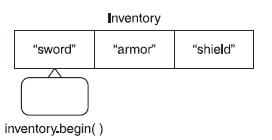 Looking at Hero’s Inventory 3.0
// Hero’s Inventory 3.0
// Demonstrates iterators
#include <iostream>
#include <string>
#include <vector>
using namespace std;
int main()
{
   vector<string> inventory;
   inventory.push_back("sword");
   inventory.push_back("armor");
   inventory.push_back("shield");

   vector<string>::iterator myIterator;
   vector<string>::const_iterator iter;

   cout << "Your items:\n";
   for (iter = inventory.begin(); iter != inventory.end(); ++iter)
   {
      cout << *iter << endl;
   }

   cout << "\nYou trade your sword for a battle axe.";
   myIterator = inventory.begin();
   *myIterator = "battle axe";
   cout << "\nYour items:\n";
   for (iter = inventory.begin(); iter != inventory.end(); ++iter)
   {
      cout << *iter << endl;
   }
cout << "\nThe item name ’" << *myIterator << "’ has ";
   cout << (*myIterator).size() << " letters in it.\n";
   cout << "\nThe item name ’" << *myIterator << "’ has ";
   cout << myIterator->size() << " letters in it.\n";
   
   cout << "\nYou recover a crossbow from a slain enemy.";
   inventory.insert(inventory.begin(), "crossbow");

   cout << "\nYour items:\n";
   for (iter = inventory.begin(); iter != inventory.end(); ++iter)
   {
      cout << *iter << endl;
   }

   cout << "\nYour armor is destroyed in a fierce battle.";
   inventory.erase((inventory.begin() + 2));

   cout << "\nYour items:\n";
   for (iter = inventory.begin(); iter != inventory.end(); ++iter)
   {
      cout << *iter << endl;
   }
   return 0;
}
Looping through the content of the vector

We use the constant iter 
– because we do not want to change any values, just print them out

begin() is a member function of std::vector
It returns an iterator that references the first element in the vector

end() is a member function of std::vector
It returns an iterator that references the one past last element in the vector

++iter moves the “post it note” to the next element in the vector
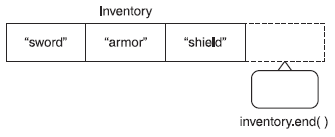 Looking at Hero’s Inventory 3.0
// Hero’s Inventory 3.0
// Demonstrates iterators
#include <iostream>
#include <string>
#include <vector>
using namespace std;
int main()
{
   vector<string> inventory;
   inventory.push_back("sword");
   inventory.push_back("armor");
   inventory.push_back("shield");

   vector<string>::iterator myIterator;
   vector<string>::const_iterator iter;

   cout << "Your items:\n";
   for (iter = inventory.begin(); iter != inventory.end(); ++iter)
   {
      cout << *iter << endl;
   }

   cout << "\nYou trade your sword for a battle axe.";
   myIterator = inventory.begin();
   *myIterator = "battle axe";
   cout << "\nYour items:\n";
   for (iter = inventory.begin(); iter != inventory.end(); ++iter)
   {
      cout << *iter << endl;
   }
cout << "\nThe item name ’" << *myIterator << "’ has ";
   cout << (*myIterator).size() << " letters in it.\n";
   cout << "\nThe item name ’" << *myIterator << "’ has ";
   cout << myIterator->size() << " letters in it.\n";
   
   cout << "\nYou recover a crossbow from a slain enemy.";
   inventory.insert(inventory.begin(), "crossbow");

   cout << "\nYour items:\n";
   for (iter = inventory.begin(); iter != inventory.end(); ++iter)
   {
      cout << *iter << endl;
   }

   cout << "\nYour armor is destroyed in a fierce battle.";
   inventory.erase((inventory.begin() + 2));

   cout << "\nYour items:\n";
   for (iter = inventory.begin(); iter != inventory.end(); ++iter)
   {
      cout << *iter << endl;
   }
   return 0;
}
Looping through the content of the vector

We use the constant iter 
– because we do not want to change any values, just print them out

begin() is a member function of std::vector
It returns an iterator that references the first element in the vector

end() is a member function of std::vector
It returns an iterator that references the one past last element in the vector

++iter moves the “post it note” to the next element in the vector
Looking at Hero’s Inventory 3.0
// Hero’s Inventory 3.0
// Demonstrates iterators
#include <iostream>
#include <string>
#include <vector>
using namespace std;
int main()
{
   vector<string> inventory;
   inventory.push_back("sword");
   inventory.push_back("armor");
   inventory.push_back("shield");

   vector<string>::iterator myIterator;
   vector<string>::const_iterator iter;

   cout << "Your items:\n";
   for (iter = inventory.begin(); iter != inventory.end(); ++iter)
   {
      cout << *iter << endl;
   }

   cout << "\nYou trade your sword for a battle axe.";
   myIterator = inventory.begin();
   *myIterator = "battle axe";
   cout << "\nYour items:\n";
   for (iter = inventory.begin(); iter != inventory.end(); ++iter)
   {
      cout << *iter << endl;
   }
cout << "\nThe item name ’" << *myIterator << "’ has ";
   cout << (*myIterator).size() << " letters in it.\n";
   cout << "\nThe item name ’" << *myIterator << "’ has ";
   cout << myIterator->size() << " letters in it.\n";
   
   cout << "\nYou recover a crossbow from a slain enemy.";
   inventory.insert(inventory.begin(), "crossbow");

   cout << "\nYour items:\n";
   for (iter = inventory.begin(); iter != inventory.end(); ++iter)
   {
      cout << *iter << endl;
   }

   cout << "\nYour armor is destroyed in a fierce battle.";
   inventory.erase((inventory.begin() + 2));

   cout << "\nYour items:\n";
   for (iter = inventory.begin(); iter != inventory.end(); ++iter)
   {
      cout << *iter << endl;
   }
   return 0;
}
cout << *iter << endl;

This prints out the value of the element referenced by the iterator

The asterisk (*), or “star,” 
is the dereference operator in C++

Recall the iterator is referencing an element
So we naturally must
dereference it to get the element value

i.e. we want to use the thing the sticky note is attached too, not the sticky note itself
Looking at Hero’s Inventory 3.0
// Hero’s Inventory 3.0
// Demonstrates iterators
#include <iostream>
#include <string>
#include <vector>
using namespace std;
int main()
{
   vector<string> inventory;
   inventory.push_back("sword");
   inventory.push_back("armor");
   inventory.push_back("shield");

   vector<string>::iterator myIterator;
   vector<string>::const_iterator iter;

   cout << "Your items:\n";
   for (iter = inventory.begin(); iter != inventory.end(); ++iter)
   {
      cout << *iter << endl;
   }

   cout << "\nYou trade your sword for a battle axe.";
   myIterator = inventory.begin();
   *myIterator = "battle axe";
   cout << "\nYour items:\n";
   for (iter = inventory.begin(); iter != inventory.end(); ++iter)
   {
      cout << *iter << endl;
   }
cout << "\nThe item name ’" << *myIterator << "’ has ";
   cout << (*myIterator).size() << " letters in it.\n";
   cout << "\nThe item name ’" << *myIterator << "’ has ";
   cout << myIterator->size() << " letters in it.\n";
   
   cout << "\nYou recover a crossbow from a slain enemy.";
   inventory.insert(inventory.begin(), "crossbow");

   cout << "\nYour items:\n";
   for (iter = inventory.begin(); iter != inventory.end(); ++iter)
   {
      cout << *iter << endl;
   }

   cout << "\nYour armor is destroyed in a fierce battle.";
   inventory.erase((inventory.begin() + 2));

   cout << "\nYour items:\n";
   for (iter = inventory.begin(); iter != inventory.end(); ++iter)
   {
      cout << *iter << endl;
   }
   return 0;
}
Set myIterator to reference the first element in the vector

Use the NON-constant iterator named myIterator
because we are going to change the value of the thing it references
Looking at Hero’s Inventory 3.0
// Hero’s Inventory 3.0
// Demonstrates iterators
#include <iostream>
#include <string>
#include <vector>
using namespace std;
int main()
{
   vector<string> inventory;
   inventory.push_back("sword");
   inventory.push_back("armor");
   inventory.push_back("shield");

   vector<string>::iterator myIterator;
   vector<string>::const_iterator iter;

   cout << "Your items:\n";
   for (iter = inventory.begin(); iter != inventory.end(); ++iter)
   {
      cout << *iter << endl;
   }

   cout << "\nYou trade your sword for a battle axe.";
   myIterator = inventory.begin();
   *myIterator = "battle axe";
   cout << "\nYour items:\n";
   for (iter = inventory.begin(); iter != inventory.end(); ++iter)
   {
      cout << *iter << endl;
   }
cout << "\nThe item name ’" << *myIterator << "’ has ";
   cout << (*myIterator).size() << " letters in it.\n";
   cout << "\nThe item name ’" << *myIterator << "’ has ";
   cout << myIterator->size() << " letters in it.\n";
   
   cout << "\nYou recover a crossbow from a slain enemy.";
   inventory.insert(inventory.begin(), "crossbow");

   cout << "\nYour items:\n";
   for (iter = inventory.begin(); iter != inventory.end(); ++iter)
   {
      cout << *iter << endl;
   }

   cout << "\nYour armor is destroyed in a fierce battle.";
   inventory.erase((inventory.begin() + 2));

   cout << "\nYour items:\n";
   for (iter = inventory.begin(); iter != inventory.end(); ++iter)
   {
      cout << *iter << endl;
   }
   return 0;
}
Change the value of the element myIterator references to be “battle axe”

So in this case the first element in inventory will be changed to “battle axe”

Note: again we must use the * to dereference the iterator to change the value of the element it references
Looking at Hero’s Inventory 3.0
// Hero’s Inventory 3.0
// Demonstrates iterators
#include <iostream>
#include <string>
#include <vector>
using namespace std;
int main()
{
   vector<string> inventory;
   inventory.push_back("sword");
   inventory.push_back("armor");
   inventory.push_back("shield");

   vector<string>::iterator myIterator;
   vector<string>::const_iterator iter;

   cout << "Your items:\n";
   for (iter = inventory.begin(); iter != inventory.end(); ++iter)
   {
      cout << *iter << endl;
   }

   cout << "\nYou trade your sword for a battle axe.";
   myIterator = inventory.begin();
   *myIterator = "battle axe";
   cout << "\nYour items:\n";
   for (iter = inventory.begin(); iter != inventory.end(); ++iter)
   {
      cout << *iter << endl;
   }
cout << "\nThe item name ’" << *myIterator << "’ has ";
   cout << (*myIterator).size() << " letters in it.\n";
   cout << "\nThe item name ’" << *myIterator << "’ has ";
   cout << myIterator->size() << " letters in it.\n";
   
   cout << "\nYou recover a crossbow from a slain enemy.";
   inventory.insert(inventory.begin(), "crossbow");

   cout << "\nYour items:\n";
   for (iter = inventory.begin(); iter != inventory.end(); ++iter)
   {
      cout << *iter << endl;
   }

   cout << "\nYour armor is destroyed in a fierce battle.";
   inventory.erase((inventory.begin() + 2));

   cout << "\nYour items:\n";
   for (iter = inventory.begin(); iter != inventory.end(); ++iter)
   {
      cout << *iter << endl;
   }
   return 0;
}
Same stuff as before

Printing out the contents of the inventory
Looking at Hero’s Inventory 3.0
// Hero’s Inventory 3.0
// Demonstrates iterators
#include <iostream>
#include <string>
#include <vector>
using namespace std;
int main()
{
   vector<string> inventory;
   inventory.push_back("sword");
   inventory.push_back("armor");
   inventory.push_back("shield");

   vector<string>::iterator myIterator;
   vector<string>::const_iterator iter;

   cout << "Your items:\n";
   for (iter = inventory.begin(); iter != inventory.end(); ++iter)
   {
      cout << *iter << endl;
   }

   cout << "\nYou trade your sword for a battle axe.";
   myIterator = inventory.begin();
   *myIterator = "battle axe";
   cout << "\nYour items:\n";
   for (iter = inventory.begin(); iter != inventory.end(); ++iter)
   {
      cout << *iter << endl;
   }
cout << "\nThe item name ’" << *myIterator << "’ has ";
   cout << (*myIterator).size() << " letters in it.\n";
   cout << "\nThe item name ’" << *myIterator << "’ has ";
   cout << myIterator->size() << " letters in it.\n";
   
   cout << "\nYou recover a crossbow from a slain enemy.";
   inventory.insert(inventory.begin(), "crossbow");

   cout << "\nYour items:\n";
   for (iter = inventory.begin(); iter != inventory.end(); ++iter)
   {
      cout << *iter << endl;
   }

   cout << "\nYour armor is destroyed in a fierce battle.";
   inventory.erase((inventory.begin() + 2));

   cout << "\nYour items:\n";
   for (iter = inventory.begin(); iter != inventory.end(); ++iter)
   {
      cout << *iter << endl;
   }
   return 0;
}
Here we are using *myIterator

just as we used inventory[0] in the previous version
Looking at Hero’s Inventory 3.0
// Hero’s Inventory 3.0
// Demonstrates iterators
#include <iostream>
#include <string>
#include <vector>
using namespace std;
int main()
{
   vector<string> inventory;
   inventory.push_back("sword");
   inventory.push_back("armor");
   inventory.push_back("shield");

   vector<string>::iterator myIterator;
   vector<string>::const_iterator iter;

   cout << "Your items:\n";
   for (iter = inventory.begin(); iter != inventory.end(); ++iter)
   {
      cout << *iter << endl;
   }

   cout << "\nYou trade your sword for a battle axe.";
   myIterator = inventory.begin();
   *myIterator = "battle axe";
   cout << "\nYour items:\n";
   for (iter = inventory.begin(); iter != inventory.end(); ++iter)
   {
      cout << *iter << endl;
   }
cout << "\nThe item name ’" << *myIterator << "’ has ";
   cout << (*myIterator).size() << " letters in it.\n";
   cout << "\nThe item name ’" << *myIterator << "’ has ";
   cout << myIterator->size() << " letters in it.\n";
   
   cout << "\nYou recover a crossbow from a slain enemy.";
   inventory.insert(inventory.begin(), "crossbow");

   cout << "\nYour items:\n";
   for (iter = inventory.begin(); iter != inventory.end(); ++iter)
   {
      cout << *iter << endl;
   }

   cout << "\nYour armor is destroyed in a fierce battle.";
   inventory.erase((inventory.begin() + 2));

   cout << "\nYour items:\n";
   for (iter = inventory.begin(); iter != inventory.end(); ++iter)
   {
      cout << *iter << endl;
   }
   return 0;
}
To access the member functions of the element referenced by myIterator we can dereference it and use the “dot” to call the member function, as here:

(*myIterator).size

This does require the parentheses, and is a little awkward to type
Looking at Hero’s Inventory 3.0
// Hero’s Inventory 3.0
// Demonstrates iterators
#include <iostream>
#include <string>
#include <vector>
using namespace std;
int main()
{
   vector<string> inventory;
   inventory.push_back("sword");
   inventory.push_back("armor");
   inventory.push_back("shield");

   vector<string>::iterator myIterator;
   vector<string>::const_iterator iter;

   cout << "Your items:\n";
   for (iter = inventory.begin(); iter != inventory.end(); ++iter)
   {
      cout << *iter << endl;
   }

   cout << "\nYou trade your sword for a battle axe.";
   myIterator = inventory.begin();
   *myIterator = "battle axe";
   cout << "\nYour items:\n";
   for (iter = inventory.begin(); iter != inventory.end(); ++iter)
   {
      cout << *iter << endl;
   }
cout << "\nThe item name ’" << *myIterator << "’ has ";
   cout << (*myIterator).size() << " letters in it.\n";
   cout << "\nThe item name ’" << *myIterator << "’ has ";
   cout << myIterator->size() << " letters in it.\n";
   
   cout << "\nYou recover a crossbow from a slain enemy.";
   inventory.insert(inventory.begin(), "crossbow");

   cout << "\nYour items:\n";
   for (iter = inventory.begin(); iter != inventory.end(); ++iter)
   {
      cout << *iter << endl;
   }

   cout << "\nYour armor is destroyed in a fierce battle.";
   inventory.erase((inventory.begin() + 2));

   cout << "\nYour items:\n";
   for (iter = inventory.begin(); iter != inventory.end(); ++iter)
   {
      cout << *iter << endl;
   }
   return 0;
}
There is a slightly better and prettier way to do the same thing and that is to use the arrow operator, ->
(a minus sign followed by a greater than sign)

myIterator->size()

does the same thing as

(*myIterator).size()
Looking at Hero’s Inventory 3.0
// Hero’s Inventory 3.0
// Demonstrates iterators
#include <iostream>
#include <string>
#include <vector>
using namespace std;
int main()
{
   vector<string> inventory;
   inventory.push_back("sword");
   inventory.push_back("armor");
   inventory.push_back("shield");

   vector<string>::iterator myIterator;
   vector<string>::const_iterator iter;

   cout << "Your items:\n";
   for (iter = inventory.begin(); iter != inventory.end(); ++iter)
   {
      cout << *iter << endl;
   }

   cout << "\nYou trade your sword for a battle axe.";
   myIterator = inventory.begin();
   *myIterator = "battle axe";
   cout << "\nYour items:\n";
   for (iter = inventory.begin(); iter != inventory.end(); ++iter)
   {
      cout << *iter << endl;
   }
cout << "\nThe item name ’" << *myIterator << "’ has ";
   cout << (*myIterator).size() << " letters in it.\n";
   cout << "\nThe item name ’" << *myIterator << "’ has ";
   cout << myIterator->size() << " letters in it.\n";
   
   cout << "\nYou recover a crossbow from a slain enemy.";
   inventory.insert(inventory.begin(), "crossbow");

   cout << "\nYour items:\n";
   for (iter = inventory.begin(); iter != inventory.end(); ++iter)
   {
      cout << *iter << endl;
   }

   cout << "\nYour armor is destroyed in a fierce battle.";
   inventory.erase((inventory.begin() + 2));

   cout << "\nYour items:\n";
   for (iter = inventory.begin(); iter != inventory.end(); ++iter)
   {
      cout << *iter << endl;
   }
   return 0;
}
insert() is a member function of std::vector

It takes 2 parameters
     - an iterator  (reference to an element)
     - a new element to insert

The new element is inserted before the element referenced by the iterator

inventory.insert(inventory.begin(), "crossbow");

inserts “crossbow” before the first element already in the vector

So “crossbow” becomes the first element in the vector
Looking at Hero’s Inventory 3.0
// Hero’s Inventory 3.0
// Demonstrates iterators
#include <iostream>
#include <string>
#include <vector>
using namespace std;
int main()
{
   vector<string> inventory;
   inventory.push_back("sword");
   inventory.push_back("armor");
   inventory.push_back("shield");

   vector<string>::iterator myIterator;
   vector<string>::const_iterator iter;

   cout << "Your items:\n";
   for (iter = inventory.begin(); iter != inventory.end(); ++iter)
   {
      cout << *iter << endl;
   }

   cout << "\nYou trade your sword for a battle axe.";
   myIterator = inventory.begin();
   *myIterator = "battle axe";
   cout << "\nYour items:\n";
   for (iter = inventory.begin(); iter != inventory.end(); ++iter)
   {
      cout << *iter << endl;
   }
cout << "\nThe item name ’" << *myIterator << "’ has ";
   cout << (*myIterator).size() << " letters in it.\n";
   cout << "\nThe item name ’" << *myIterator << "’ has ";
   cout << myIterator->size() << " letters in it.\n";
   
   cout << "\nYou recover a crossbow from a slain enemy.";
   inventory.insert(inventory.begin(), "crossbow");

   cout << "\nYour items:\n";
   for (iter = inventory.begin(); iter != inventory.end(); ++iter)
   {
      cout << *iter << endl;
   }

   cout << "\nYour armor is destroyed in a fierce battle.";
   inventory.erase((inventory.begin() + 2));

   cout << "\nYour items:\n";
   for (iter = inventory.begin(); iter != inventory.end(); ++iter)
   {
      cout << *iter << endl;
   }
   return 0;
}
Same stuff as before

Printing out the contents of the inventory
Looking at Hero’s Inventory 3.0
// Hero’s Inventory 3.0
// Demonstrates iterators
#include <iostream>
#include <string>
#include <vector>
using namespace std;
int main()
{
   vector<string> inventory;
   inventory.push_back("sword");
   inventory.push_back("armor");
   inventory.push_back("shield");

   vector<string>::iterator myIterator;
   vector<string>::const_iterator iter;

   cout << "Your items:\n";
   for (iter = inventory.begin(); iter != inventory.end(); ++iter)
   {
      cout << *iter << endl;
   }

   cout << "\nYou trade your sword for a battle axe.";
   myIterator = inventory.begin();
   *myIterator = "battle axe";
   cout << "\nYour items:\n";
   for (iter = inventory.begin(); iter != inventory.end(); ++iter)
   {
      cout << *iter << endl;
   }
cout << "\nThe item name ’" << *myIterator << "’ has ";
   cout << (*myIterator).size() << " letters in it.\n";
   cout << "\nThe item name ’" << *myIterator << "’ has ";
   cout << myIterator->size() << " letters in it.\n";
   
   cout << "\nYou recover a crossbow from a slain enemy.";
   inventory.insert(inventory.begin(), "crossbow");

   cout << "\nYour items:\n";
   for (iter = inventory.begin(); iter != inventory.end(); ++iter)
   {
      cout << *iter << endl;
   }

   cout << "\nYour armor is destroyed in a fierce battle.";
   inventory.erase((inventory.begin() + 2));

   cout << "\nYour items:\n";
   for (iter = inventory.begin(); iter != inventory.end(); ++iter)
   {
      cout << *iter << endl;
   }
   return 0;
}
erase() is a member function of std::vector

It removes the element referenced by the iterator sent from the vector
AND adjusts all the remaining elements in the vector accordingly

Caution: This will invalidate any iterators set previously that reference elements after the erased one

inventory.erase((inventory.begin() + 2));

This deletes the 3rd element from the inventory vector object
In this case it removes “armor” from the vector
Looking at Hero’s Inventory 3.0
// Hero’s Inventory 3.0
// Demonstrates iterators
#include <iostream>
#include <string>
#include <vector>
using namespace std;
int main()
{
   vector<string> inventory;
   inventory.push_back("sword");
   inventory.push_back("armor");
   inventory.push_back("shield");

   vector<string>::iterator myIterator;
   vector<string>::const_iterator iter;

   cout << "Your items:\n";
   for (iter = inventory.begin(); iter != inventory.end(); ++iter)
   {
      cout << *iter << endl;
   }

   cout << "\nYou trade your sword for a battle axe.";
   myIterator = inventory.begin();
   *myIterator = "battle axe";
   cout << "\nYour items:\n";
   for (iter = inventory.begin(); iter != inventory.end(); ++iter)
   {
      cout << *iter << endl;
   }
cout << "\nThe item name ’" << *myIterator << "’ has ";
   cout << (*myIterator).size() << " letters in it.\n";
   cout << "\nThe item name ’" << *myIterator << "’ has ";
   cout << myIterator->size() << " letters in it.\n";
   
   cout << "\nYou recover a crossbow from a slain enemy.";
   inventory.insert(inventory.begin(), "crossbow");

   cout << "\nYour items:\n";
   for (iter = inventory.begin(); iter != inventory.end(); ++iter)
   {
      cout << *iter << endl;
   }

   cout << "\nYour armor is destroyed in a fierce battle.";
   inventory.erase((inventory.begin() + 2));

   cout << "\nYour items:\n";
   for (iter = inventory.begin(); iter != inventory.end(); ++iter)
   {
      cout << *iter << endl;
   }
   return 0;
}
Same stuff as before

Printing out the contents of the inventory
Marker Slide
Any Questions on
Concept of Hero’s Inventory 3
STL vectors are std:: vector
push_back(), size(), indexing, pop_back(), clear(), empty()
Iterators
with vector’s begin(), end(), dereferencing an iterator
Next Up
EXAMPLE to demonstrate:
STL Algorithm Use
[Speaker Notes: Circa 60 to 70 minutes into class here]
STL Algorithms
STL defines a group of algorithms that allow the manipulation of elements in containers by using iterators

For the majority of this class you will be implementing your own versions of various algorithms
BUT it is good to be familiar with those included in STL and how to use them
High Scores Program
To demonstrate the use of STL algorithms we will look through a program that maintains a list of player high scores

The program will create a vector of high score
Using STL algorithms it will 
search, 
shuffle, 
and sort the scores
Class Activity – HighScores
Individually

Take 5 to 10 minutes to download, compile, and look over
EX013_HighScores.cpp
Looking at Example: High Scores
// High Scores
// Demonstrates algorithms
#include <iostream>
#include <vector>
#include <algorithm>
#include <ctime>
#include <cstdlib>
using namespace std;
int main()
{
   vector<int>::const_iterator iter;
   cout << "Creating a list of scores.";
   vector<int> scores;

   scores.push_back(1000);
   scores.push_back(3800);
   scores.push_back(9400);

   cout << "\nHigh Scores:\n";
   for (iter = scores.begin(); iter != scores.end(); ++iter)
   {
      cout << *iter << endl;
   }
   cout << "\nFinding a score.";
   int score;
   cout << "\nEnter a score to find: ";
   cin >> score;
iter = find(scores.begin(), scores.end(), score);
   if (iter != scores.end())
   {
      cout << "Score found.\n";
   }
   else
   {
      cout << "Score not found.\n";
   }
   
   cout << "\nRandomizing scores.";
   srand(static_cast<unsigned int>(time(0)));
   
   random_shuffle(scores.begin(), scores.end());
   
   cout << "\nHigh Scores:\n";
   for (iter = scores.begin(); iter != scores.end(); ++iter)
   {
      cout << *iter << endl;
   }
   cout << "\nSorting scores.";
   sort(scores.begin(), scores.end());
   
   cout << "\nHigh Scores:\n";
   for (iter = scores.begin(); iter != scores.end(); ++iter)
   {
      cout << *iter << endl;
   }
   return 0;
}
To use STL algorithms the file
algorithm
needs to be included
Looking at Example: High Scores
// High Scores
// Demonstrates algorithms
#include <iostream>
#include <vector>
#include <algorithm>
#include <ctime>
#include <cstdlib>
using namespace std;
int main()
{
   vector<int>::const_iterator iter;
   cout << "Creating a list of scores.";
   vector<int> scores;

   scores.push_back(1000);
   scores.push_back(3800);
   scores.push_back(9400);

   cout << "\nHigh Scores:\n";
   for (iter = scores.begin(); iter != scores.end(); ++iter)
   {
      cout << *iter << endl;
   }
   cout << "\nFinding a score.";
   int score;
   cout << "\nEnter a score to find: ";
   cin >> score;
iter = find(scores.begin(), scores.end(), score);
   if (iter != scores.end())
   {
      cout << "Score found.\n";
   }
   else
   {
      cout << "Score not found.\n";
   }
   
   cout << "\nRandomizing scores.";
   srand(static_cast<unsigned int>(time(0)));
   
   random_shuffle(scores.begin(), scores.end());
   
   cout << "\nHigh Scores:\n";
   for (iter = scores.begin(); iter != scores.end(); ++iter)
   {
      cout << *iter << endl;
   }
   cout << "\nSorting scores.";
   sort(scores.begin(), scores.end());
   
   cout << "\nHigh Scores:\n";
   for (iter = scores.begin(); iter != scores.end(); ++iter)
   {
      cout << *iter << endl;
   }
   return 0;
}
We will begin with 3 arbitrary, hard-coded, high scores
Looking at Example: High Scores
// High Scores
// Demonstrates algorithms
#include <iostream>
#include <vector>
#include <algorithm>
#include <ctime>
#include <cstdlib>
using namespace std;
int main()
{
   vector<int>::const_iterator iter;
   cout << "Creating a list of scores.";
   vector<int> scores;

   scores.push_back(1000);
   scores.push_back(3800);
   scores.push_back(9400);

   cout << "\nHigh Scores:\n";
   for (iter = scores.begin(); iter != scores.end(); ++iter)
   {
      cout << *iter << endl;
   }
   cout << "\nFinding a score.";
   int score;
   cout << "\nEnter a score to find: ";
   cin >> score;
iter = find(scores.begin(), scores.end(), score);
   if (iter != scores.end())
   {
      cout << "Score found.\n";
   }
   else
   {
      cout << "Score not found.\n";
   }
   
   cout << "\nRandomizing scores.";
   srand(static_cast<unsigned int>(time(0)));
   
   random_shuffle(scores.begin(), scores.end());
   
   cout << "\nHigh Scores:\n";
   for (iter = scores.begin(); iter != scores.end(); ++iter)
   {
      cout << *iter << endl;
   }
   cout << "\nSorting scores.";
   sort(scores.begin(), scores.end());
   
   cout << "\nHigh Scores:\n";
   for (iter = scores.begin(); iter != scores.end(); ++iter)
   {
      cout << *iter << endl;
   }
   return 0;
}
We will test the find algorithm by having the user enter a score to find
Looking at Example: High Scores
// High Scores
// Demonstrates algorithms
#include <iostream>
#include <vector>
#include <algorithm>
#include <ctime>
#include <cstdlib>
using namespace std;
int main()
{
   vector<int>::const_iterator iter;
   cout << "Creating a list of scores.";
   vector<int> scores;

   scores.push_back(1000);
   scores.push_back(3800);
   scores.push_back(9400);

   cout << "\nHigh Scores:\n";
   for (iter = scores.begin(); iter != scores.end(); ++iter)
   {
      cout << *iter << endl;
   }
   cout << "\nFinding a score.";
   int score;
   cout << "\nEnter a score to find: ";
   cin >> score;
iter = find(scores.begin(), scores.end(), score);
   if (iter != scores.end())
   {
      cout << "Score found.\n";
   }
   else
   {
      cout << "Score not found.\n";
   }
   
   cout << "\nRandomizing scores.";
   srand(static_cast<unsigned int>(time(0)));
   
   random_shuffle(scores.begin(), scores.end());
   
   cout << "\nHigh Scores:\n";
   for (iter = scores.begin(); iter != scores.end(); ++iter)
   {
      cout << *iter << endl;
   }
   cout << "\nSorting scores.";
   sort(scores.begin(), scores.end());
   
   cout << "\nHigh Scores:\n";
   for (iter = scores.begin(); iter != scores.end(); ++iter)
   {
      cout << *iter << endl;
   }
   return 0;
}
std::find is a “global” function
It takes a starting reference iterator
and an ending reference iterator

Recall scores.end() is a reference one past the last element in the scores vector  (i.e. an invalid element indicating the end of the vector)
Looking at Example: High Scores
// High Scores
// Demonstrates algorithms
#include <iostream>
#include <vector>
#include <algorithm>
#include <ctime>
#include <cstdlib>
using namespace std;
int main()
{
   vector<int>::const_iterator iter;
   cout << "Creating a list of scores.";
   vector<int> scores;

   scores.push_back(1000);
   scores.push_back(3800);
   scores.push_back(9400);

   cout << "\nHigh Scores:\n";
   for (iter = scores.begin(); iter != scores.end(); ++iter)
   {
      cout << *iter << endl;
   }
   cout << "\nFinding a score.";
   int score;
   cout << "\nEnter a score to find: ";
   cin >> score;
iter = find(scores.begin(), scores.end(), score);
   if (iter != scores.end())
   {
      cout << "Score found.\n";
   }
   else
   {
      cout << "Score not found.\n";
   }
   
   cout << "\nRandomizing scores.";
   srand(static_cast<unsigned int>(time(0)));
   
   random_shuffle(scores.begin(), scores.end());
   
   cout << "\nHigh Scores:\n";
   for (iter = scores.begin(); iter != scores.end(); ++iter)
   {
      cout << *iter << endl;
   }
   cout << "\nSorting scores.";
   sort(scores.begin(), scores.end());
   
   cout << "\nHigh Scores:\n";
   for (iter = scores.begin(); iter != scores.end(); ++iter)
   {
      cout << *iter << endl;
   }
   return 0;
}
std::find() returns the reference to the element that has the value of sent to find

If no such element was found it returns it returns a reference to scores.end()
(i.e. an invalid element)
Looking at Example: High Scores
// High Scores
// Demonstrates algorithms
#include <iostream>
#include <vector>
#include <algorithm>
#include <ctime>
#include <cstdlib>
using namespace std;
int main()
{
   vector<int>::const_iterator iter;
   cout << "Creating a list of scores.";
   vector<int> scores;

   scores.push_back(1000);
   scores.push_back(3800);
   scores.push_back(9400);

   cout << "\nHigh Scores:\n";
   for (iter = scores.begin(); iter != scores.end(); ++iter)
   {
      cout << *iter << endl;
   }
   cout << "\nFinding a score.";
   int score;
   cout << "\nEnter a score to find: ";
   cin >> score;
iter = find(scores.begin(), scores.end(), score);
   if (iter != scores.end())
   {
      cout << "Score found.\n";
   }
   else
   {
      cout << "Score not found.\n";
   }
   
   cout << "\nRandomizing scores.";
   srand(static_cast<unsigned int>(time(0)));
   
   random_shuffle(scores.begin(), scores.end());
   
   cout << "\nHigh Scores:\n";
   for (iter = scores.begin(); iter != scores.end(); ++iter)
   {
      cout << *iter << endl;
   }
   cout << "\nSorting scores.";
   sort(scores.begin(), scores.end());
   
   cout << "\nHigh Scores:\n";
   for (iter = scores.begin(); iter != scores.end(); ++iter)
   {
      cout << *iter << endl;
   }
   return 0;
}
As we will be wanting a different random shuffle each time we run the program 
we need to seed the random number generator 
prior to calling the std::random_shuffle() algorithm function
Looking at Example: High Scores
// High Scores
// Demonstrates algorithms
#include <iostream>
#include <vector>
#include <algorithm>
#include <ctime>
#include <cstdlib>
using namespace std;
int main()
{
   vector<int>::const_iterator iter;
   cout << "Creating a list of scores.";
   vector<int> scores;

   scores.push_back(1000);
   scores.push_back(3800);
   scores.push_back(9400);

   cout << "\nHigh Scores:\n";
   for (iter = scores.begin(); iter != scores.end(); ++iter)
   {
      cout << *iter << endl;
   }
   cout << "\nFinding a score.";
   int score;
   cout << "\nEnter a score to find: ";
   cin >> score;
iter = find(scores.begin(), scores.end(), score);
   if (iter != scores.end())
   {
      cout << "Score found.\n";
   }
   else
   {
      cout << "Score not found.\n";
   }
   
   cout << "\nRandomizing scores.";
   srand(static_cast<unsigned int>(time(0)));
   
   random_shuffle(scores.begin(), scores.end());
   
   cout << "\nHigh Scores:\n";
   for (iter = scores.begin(); iter != scores.end(); ++iter)
   {
      cout << *iter << endl;
   }
   cout << "\nSorting scores.";
   sort(scores.begin(), scores.end());
   
   cout << "\nHigh Scores:\n";
   for (iter = scores.begin(); iter != scores.end(); ++iter)
   {
      cout << *iter << endl;
   }
   return 0;
}
std::random_shuffle() is a global function defined in the algorithm file

It requires you to send a starting iterator and an ending iterator of a container for the element you want shuffled

We want to shuffle all the elements in the scores array so we send scores.begin() and scores.end()
Looking at Example: High Scores
// High Scores
// Demonstrates algorithms
#include <iostream>
#include <vector>
#include <algorithm>
#include <ctime>
#include <cstdlib>
using namespace std;
int main()
{
   vector<int>::const_iterator iter;
   cout << "Creating a list of scores.";
   vector<int> scores;

   scores.push_back(1000);
   scores.push_back(3800);
   scores.push_back(9400);

   cout << "\nHigh Scores:\n";
   for (iter = scores.begin(); iter != scores.end(); ++iter)
   {
      cout << *iter << endl;
   }
   cout << "\nFinding a score.";
   int score;
   cout << "\nEnter a score to find: ";
   cin >> score;
iter = find(scores.begin(), scores.end(), score);
   if (iter != scores.end())
   {
      cout << "Score found.\n";
   }
   else
   {
      cout << "Score not found.\n";
   }
   
   cout << "\nRandomizing scores.";
   srand(static_cast<unsigned int>(time(0)));
   
   random_shuffle(scores.begin(), scores.end());
   
   cout << "\nHigh Scores:\n";
   for (iter = scores.begin(); iter != scores.end(); ++iter)
   {
      cout << *iter << endl;
   }
   cout << "\nSorting scores.";
   sort(scores.begin(), scores.end());
   
   cout << "\nHigh Scores:\n";
   for (iter = scores.begin(); iter != scores.end(); ++iter)
   {
      cout << *iter << endl;
   }
   return 0;
}
Display the scores to show they are randomized
Looking at Example: High Scores
// High Scores
// Demonstrates algorithms
#include <iostream>
#include <vector>
#include <algorithm>
#include <ctime>
#include <cstdlib>
using namespace std;
int main()
{
   vector<int>::const_iterator iter;
   cout << "Creating a list of scores.";
   vector<int> scores;

   scores.push_back(1000);
   scores.push_back(3800);
   scores.push_back(9400);

   cout << "\nHigh Scores:\n";
   for (iter = scores.begin(); iter != scores.end(); ++iter)
   {
      cout << *iter << endl;
   }
   cout << "\nFinding a score.";
   int score;
   cout << "\nEnter a score to find: ";
   cin >> score;
iter = find(scores.begin(), scores.end(), score);
   if (iter != scores.end())
   {
      cout << "Score found.\n";
   }
   else
   {
      cout << "Score not found.\n";
   }
   
   cout << "\nRandomizing scores.";
   srand(static_cast<unsigned int>(time(0)));
   
   random_shuffle(scores.begin(), scores.end());
   
   cout << "\nHigh Scores:\n";
   for (iter = scores.begin(); iter != scores.end(); ++iter)
   {
      cout << *iter << endl;
   }
   cout << "\nSorting scores.";
   sort(scores.begin(), scores.end());
   
   cout << "\nHigh Scores:\n";
   for (iter = scores.begin(); iter != scores.end(); ++iter)
   {
      cout << *iter << endl;
   }
   return 0;
}
std::sort is a global function declared in the algorithm file

Like random_shuffle you send it a starting iterator and an ending iterator for the elements you want sorted

It will sort them in ascending order
from least to greatest
Marker Slide
Any Questions on
High Scores Program
STL Algorithm Use

Next Up
EXAMPLE to demonstrate:
vector growth
size() versus capacity()
std::vectors as dynamic arrays
So vectors can change in size but how and when?

As they are an implementation of an abstract data type: Dynamic Array
they have
capacity
number of elements allocated in memory
like the number of chairs in this room
and size
number of elements used (assigned values)
like the number of chairs being used in this room
Class Activity – CapSize
Form groups of 2 to 4
Write a program to execute the following code
Take 10 minutes or so to discuss
:
cout << "Creating a 10 element vector to hold scores.\n";
vector<int> scores(10, 0);          // initialize all 10 elements to zero
cout << "Vector size is :" << scores.size() << endl;
cout << "Vector capacity is:" << scores.capacity() << endl;

cout << "Adding a score.\n";
scores.push_back(0);               // memory is reallocated to accommodate growth
cout << "Vector size is :" << scores.size() << endl;
cout << "Vector capacity is:" << scores.capacity() << endl;
Observations?
Did you notice the vector size starts as 10, with capacity 10

But then adding just one element changes the size to 11 (as expected) but the capacity jumps to 20?

It’s something to think on…

Now try something a little different…
Class Activity – CapSize 2
In the same groups as before
Write a program to execute the following code
Take 5 minutes or so to discuss
cout << "Creating a list of scores.\n";
vector<int> scores(10, 0);                  //initialize all 10 elements to zero
cout << "Vector size is :" << scores.size() << endl;
cout << "Vector capacity is:" << scores.capacity() << endl;

cout << "Reserving more memory.\n";
scores.reserve(20);            //reserve memory for 10 additional elements
cout << "Vector size is :" << scores.size() << endl;
cout << "Vector capacity is:" << scores.capacity() << endl;
Observations 2 ?
This time the size remains 10
The capacity starts at 10 and then changes to 20

This could be useful if you knew the maximum 
or better a maximum size for a “typical run”
of a vector you needed prior to a program running
It could cut down on lag do to memory allocation and re-allocation as the vector changes size
But still allow the vector to grow if you got the maximum wrong
Marker Slide
Any Questions on
vector growth
size() versus capacity()

Next Up
Other STL containers
[Speaker Notes: Circa 95 to 100 minutes]
Other STL Containers
Important to understand: These are specific implementations of abstract data types.
Marker Slide
Any Questions on
vector growth
size() versus capacity()

Any General Questions?

Next Up
Free Play
[Speaker Notes: Circa 95 to 100 minutes]
Free Play – Things to Work On
Homework 2 – Best Guess
Homework 3 – Movies
In Class ICA003 – Word Jumble
The End
Or is it?
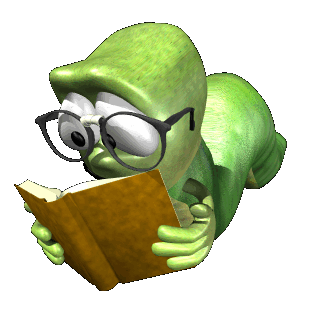